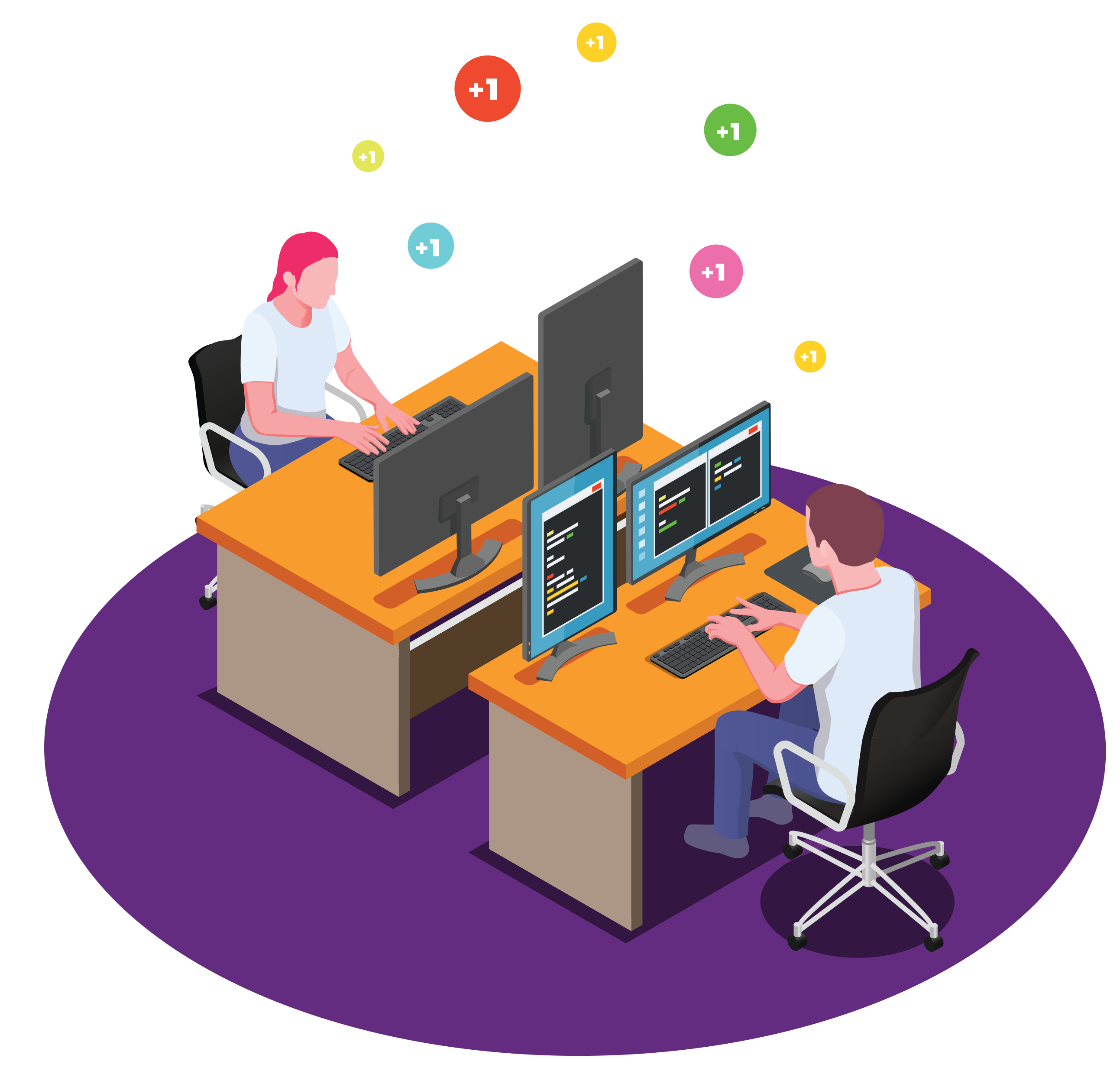 PAM FOD POBL YN CHWARAE GEMAU.
BLWYDDYN 9 / GWERS 1
V1.0/Ebrill 21
BLWYDDYN 9 / GWERS 1
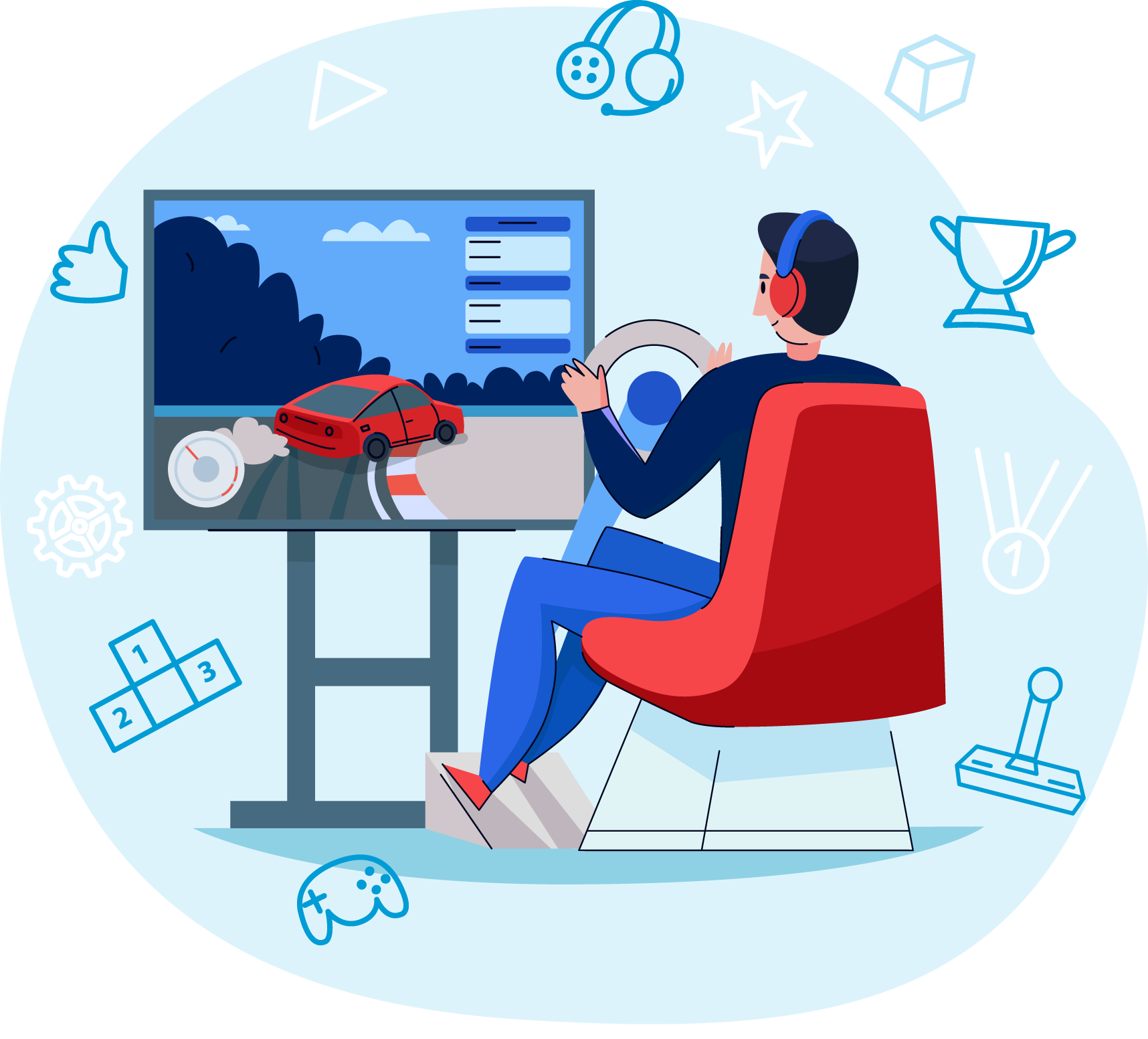 HER
Ystyriwch gymhellion pobl sy’n chwarae gemau.  Edrychwch ar agweddau cadarnhaol a negyddol chwarae gemau - oes yna unrhyw risgiau? Sut gallwn ni leihau’r risgiau?
BLWYDDYN 9 / GWERS 1
AMCANION DYSGU
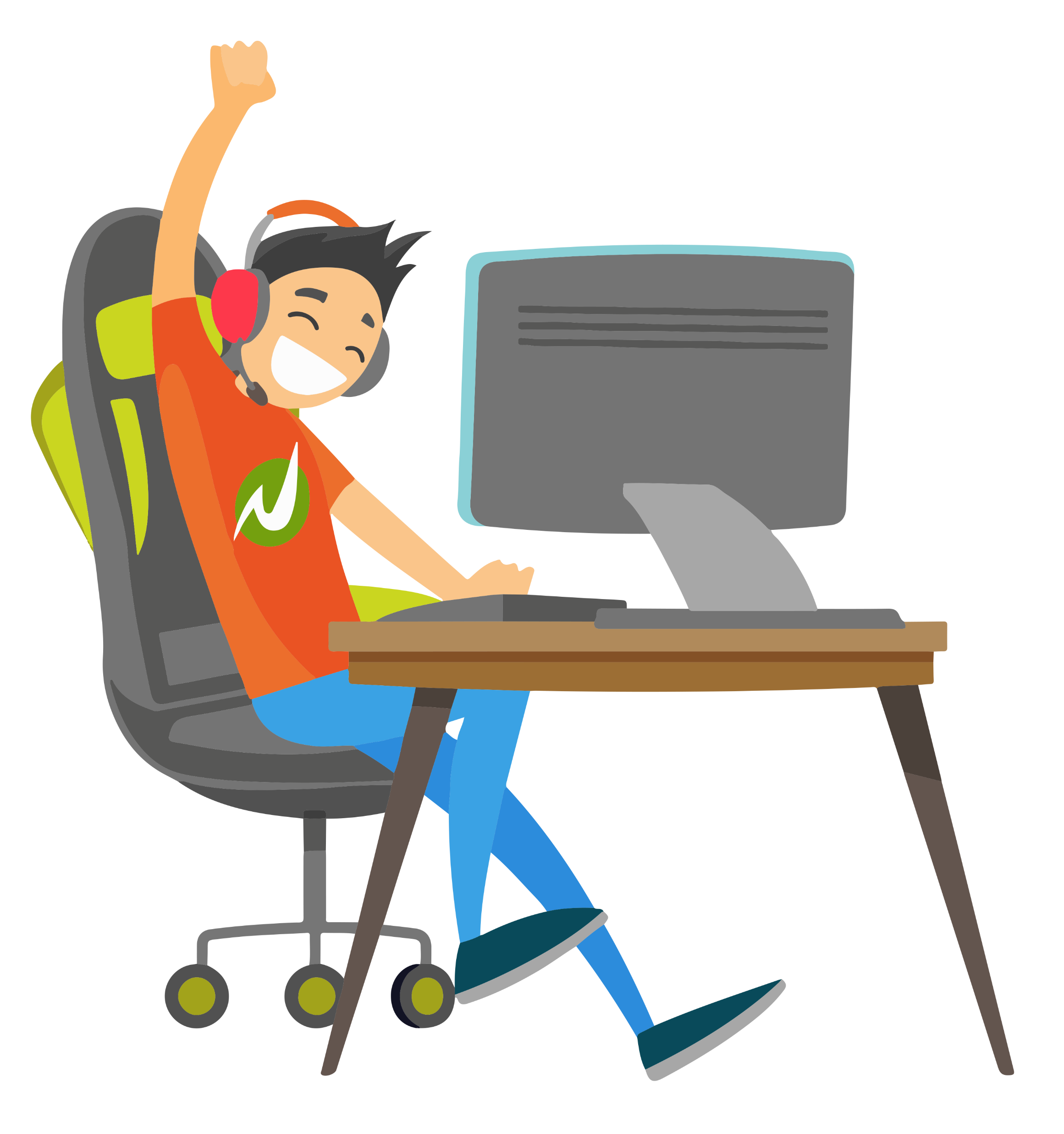 Deall cymhellion pobl sy’n cymryd rhan mewn gemau
Deall agweddau cadarnhaol a negyddol chwarae gemau proffesiynol, e.e. E-chwaraeon
BLWYDDYN 9 / GWERS 1
DEILLIANNAU DYSGU
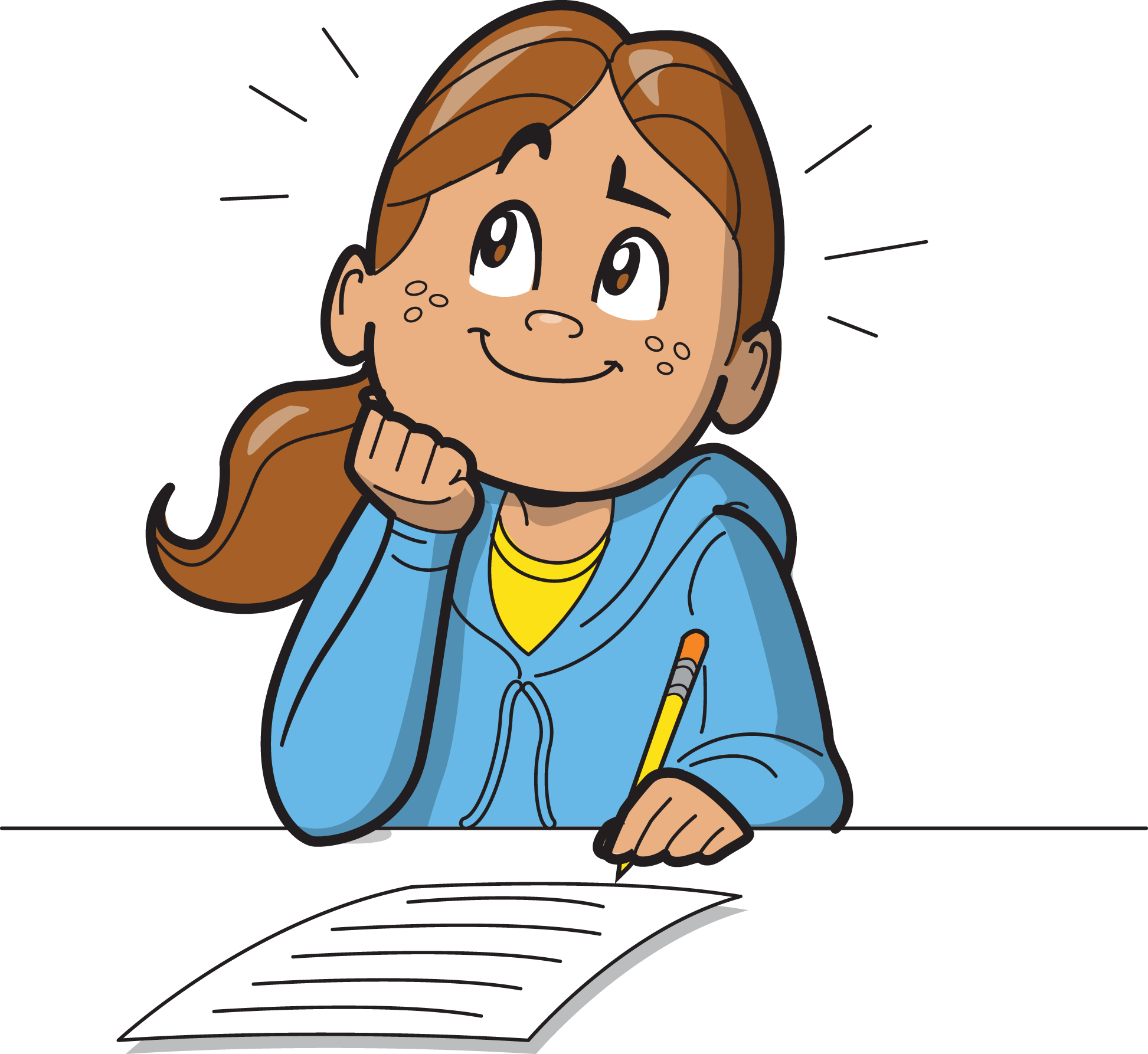 Gallaf restru’r rhesymau pam fod pobl yn chwarae gemau;
Gallaf nodi’r agweddau cadarnhaol a negyddol sy'n perthyn i’r proffesiwn chwarae gemau, gan archwilio astudiaethau achos;
Gallaf ddefnyddio’r rhyngrwyd neu ffynonellau gwybodaeth perthnasol eraill i ymchwilio i’r proffesiwn chwarae gemau.
BLWYDDYN 9 / GWERS 1
GWEITHGAREDD: PA GEMAU YDYCH CHI’N EU CHWARAE?
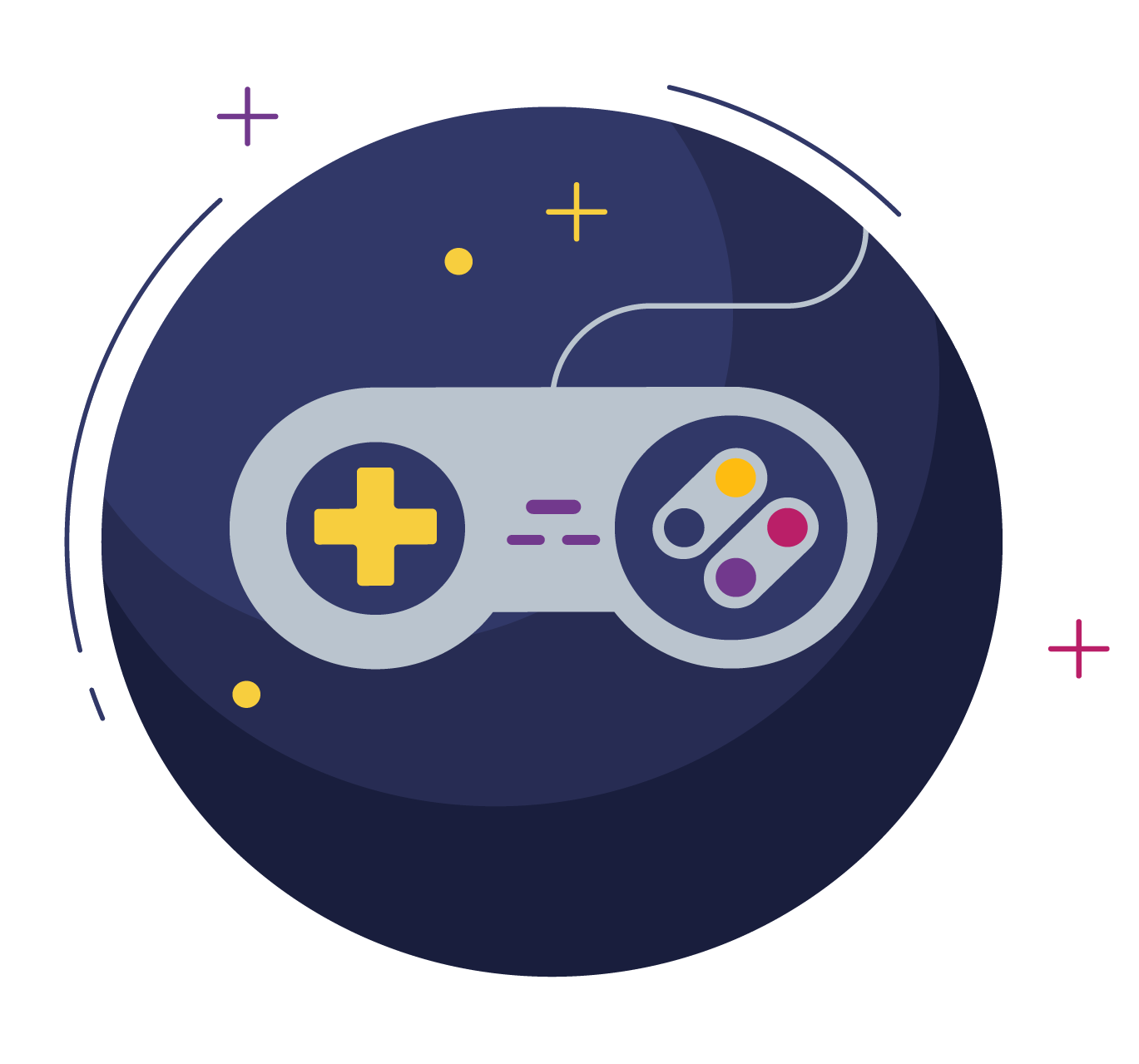 Pa gemau ydych chi’n eu chwarae?
Sut ydych chi’n eu chwarae?
Pa mor aml / am ba hyd y byddwch chi’n eu chwarae?
Beth yw’r ffordd fwyaf poblogaidd o chwarae?
Pam ydych chi’n chwarae gemau?
BLWYDDYN 9 / GWERS 1
GWEITHGAREDD: Y DA A’R DRWG
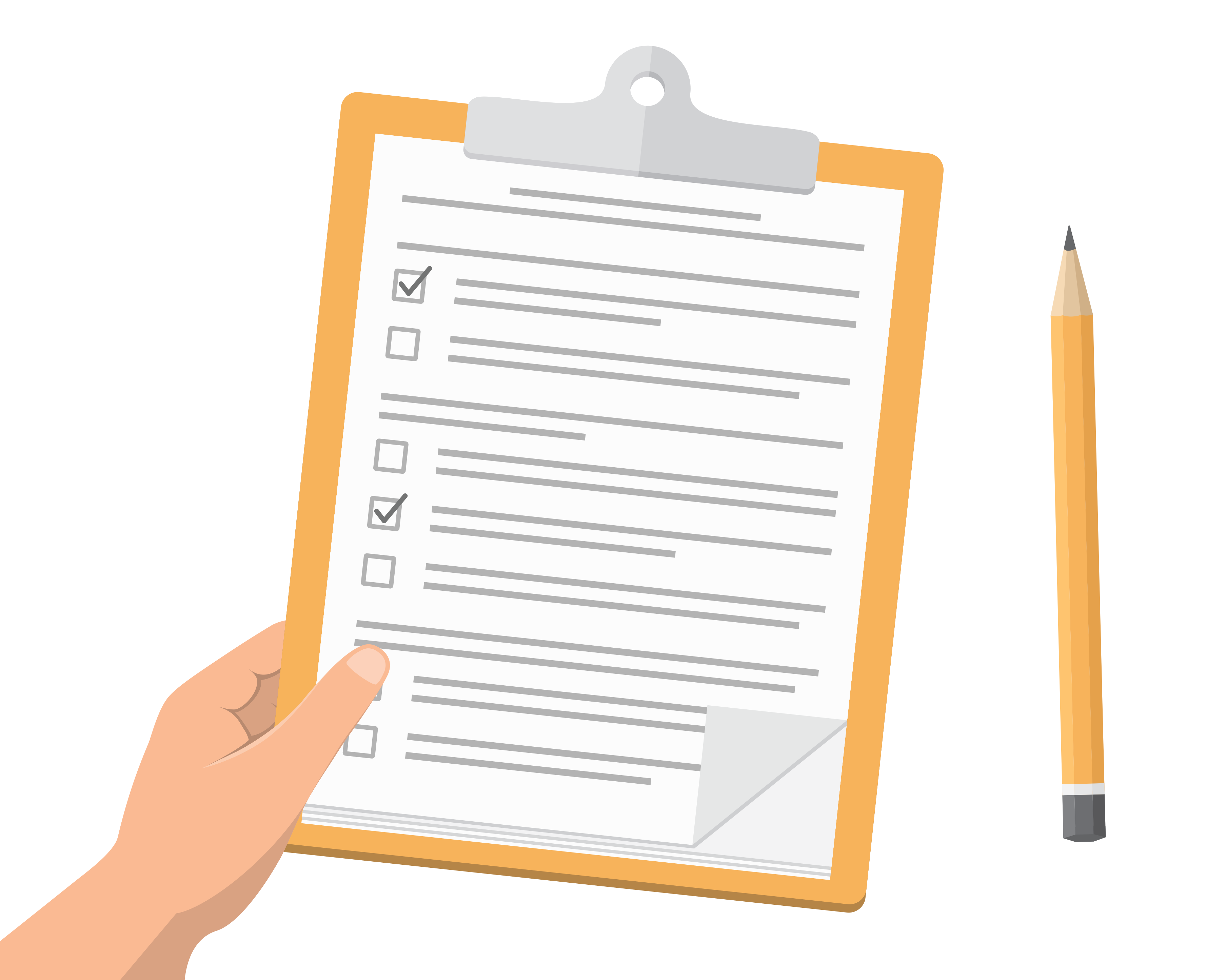 Tasg 2: E-chwaraeon: Iechyd a Lles



Pa risgiau y gallai chwaraewr E-chwaraeon proffesiynol fod yn agored iddynt? Beth allen nhw ei wneud i ofalu am eu hiechyd? Gan ddefnyddio’r adnoddau a ddarparwyd a’ch gwaith ymchwil eich hun, edrychwch ar y risgiau posibl a gweld a allwch chi gynnig cyfleoedd i leihau pob risg.
Tasg 1: gwnewch restr





Mewn grwpiau, trafodwch ac ymchwiliwch i’r pethau cadarnhaol a negyddol sy'n gysylltiedig â chwarae gemau a pham y gallai pobl ei fwynhau. Gwnewch restr i gofnodi’r ddwy agwedd ar chwarae gemau.
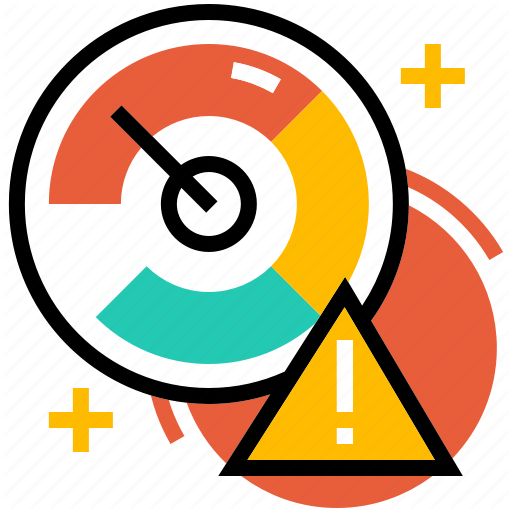 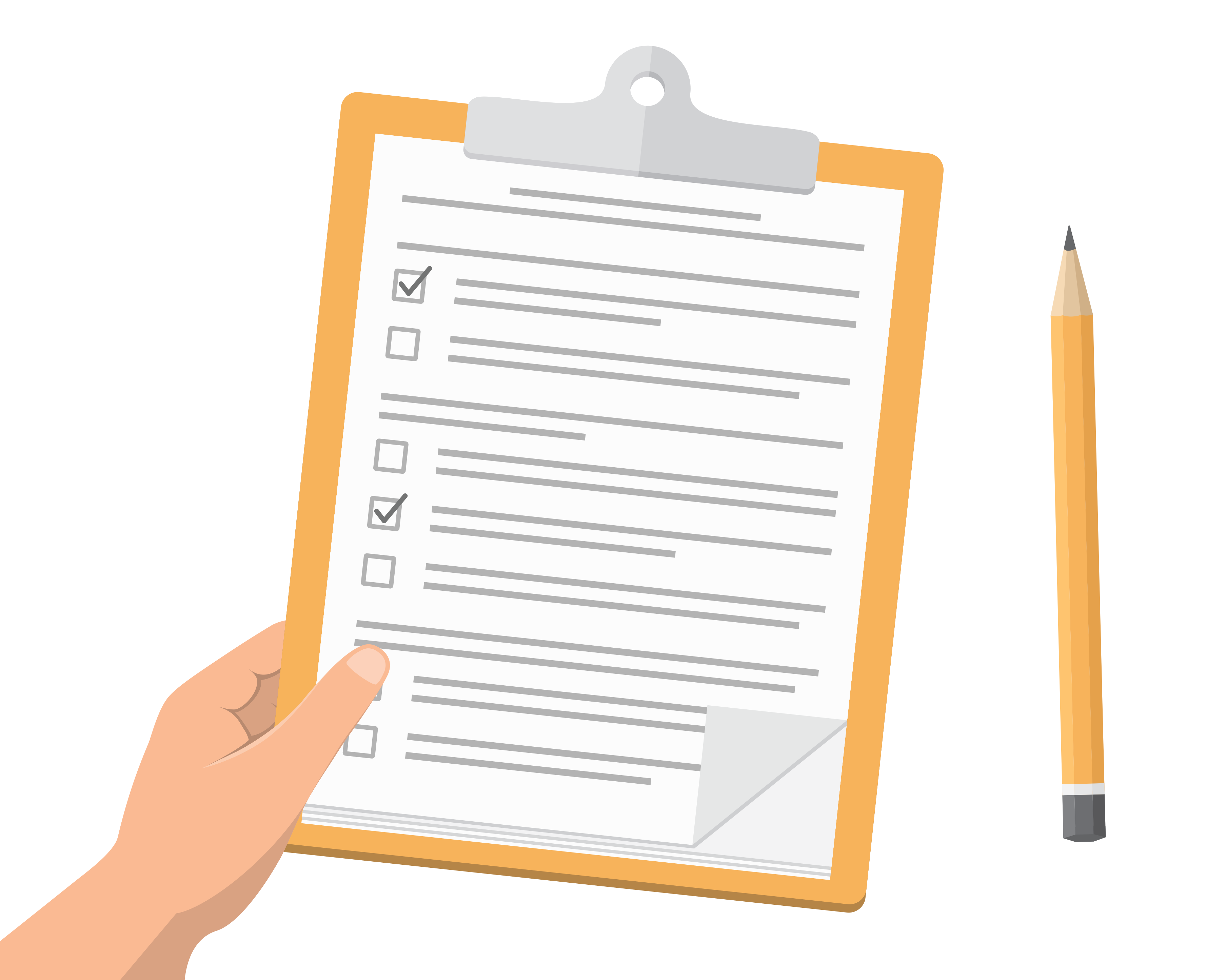 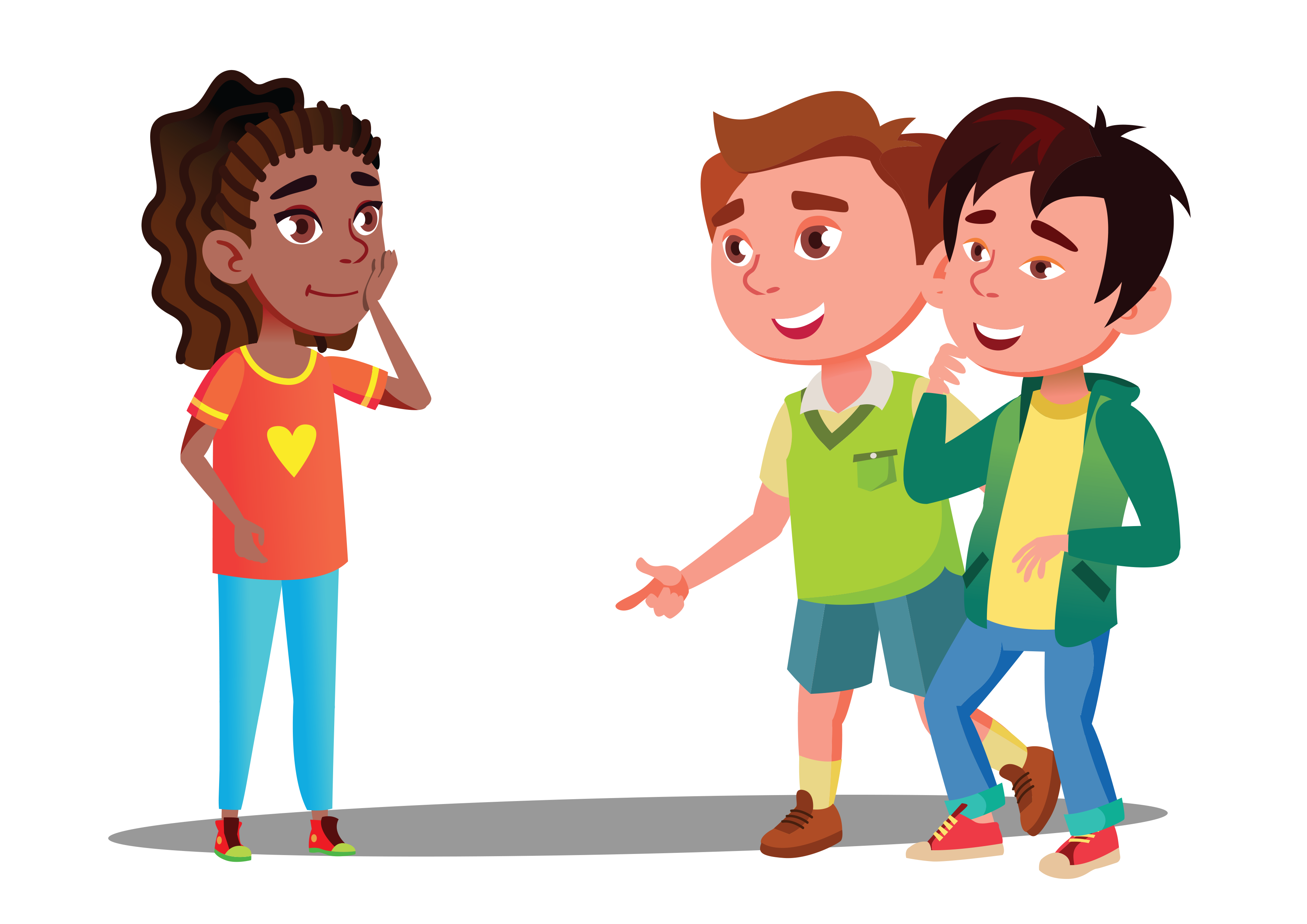 BLWYDDYN 9 / GWERS 1
GWEITHGAREDD: BETH AM DDADL
Mwy diogel na myndi’r parc?
Mae chwarae gemau ar-lein yn fwy diogel na threulio amser gyda fy ffrindiau yn y parc/ ar y stryd gyda’r nos?
Gwnewch restr o safbwyntiau o blaid ac yn erbyn ac yna trafodwch eich meddyliau.
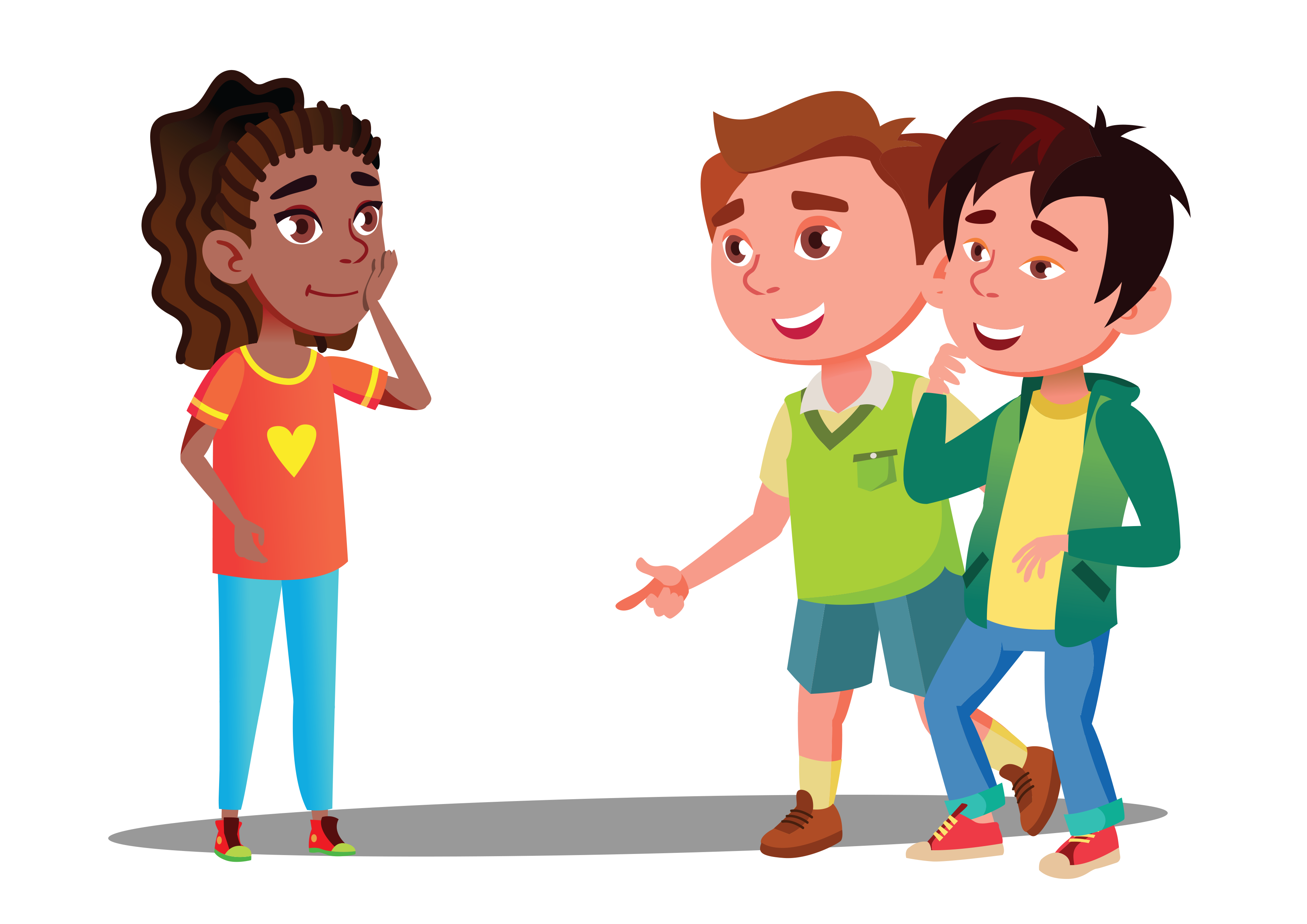 Yn fwy diogel nathreulio amser gyda fy ffrindiau gyda’r nos?
Yn fwy diogel na threulio amser ar y stryd gyda ffrindiau?
BLWYDDYN 9 / GWERS 1
Os oes angen help arnoch...
Os ydych chi’n poeni am unrhyw ran o gynnwys heddiw, gallwch chi siarad ag athro neu aelod o staff. I gael cymorth ychwanegol ynglŷn â’ch perthynas chi neu berthynas rhywun arall â gamblo/chwarae gemau, gallwch chi gysylltu â Childline neu GamCare.
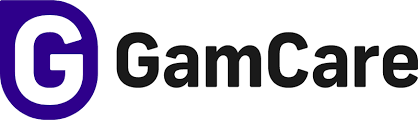 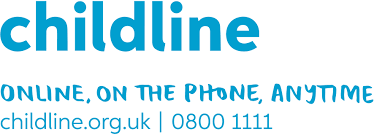 YoungPeopleService@gamcare.org.uk
Ffôn: 02030926964
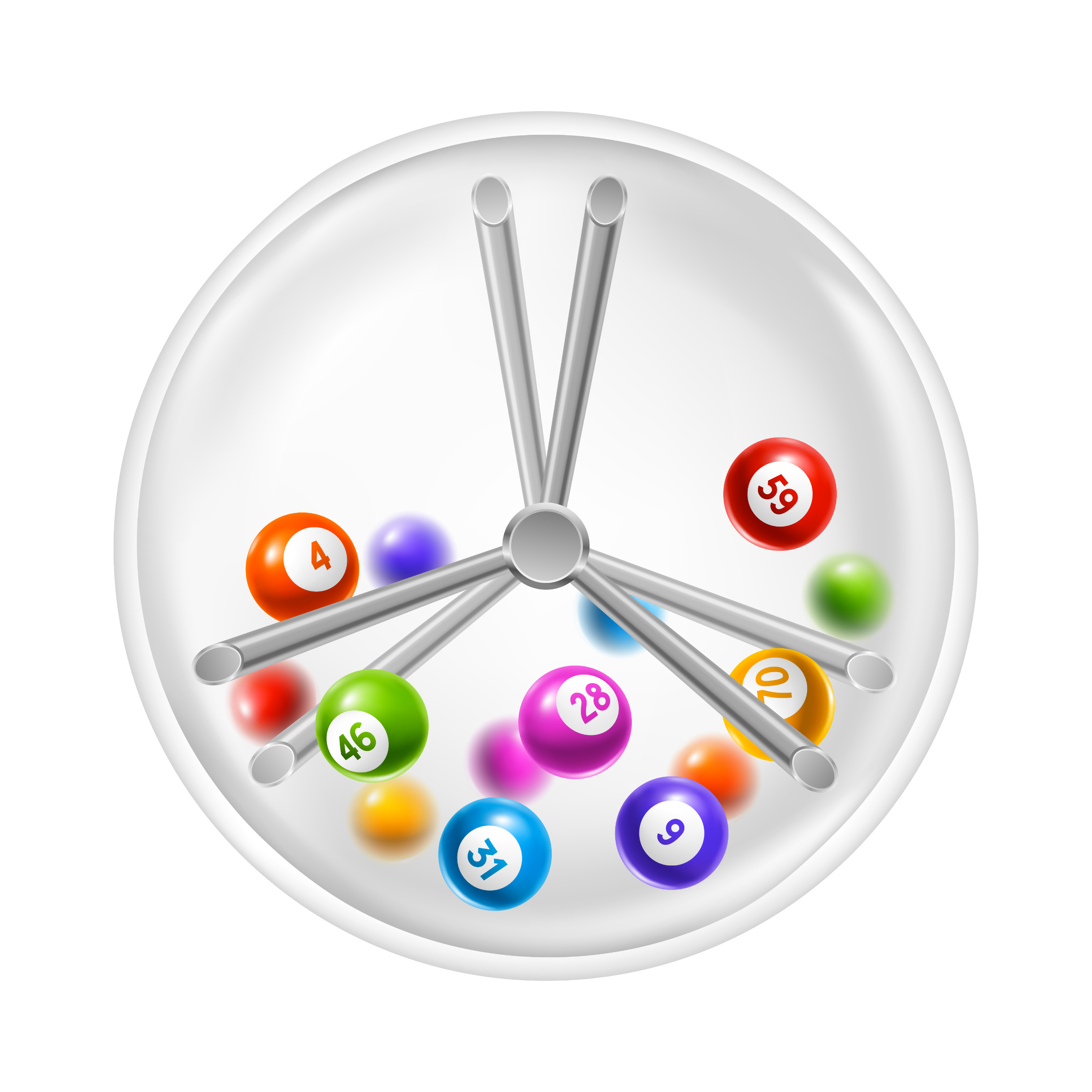 SAFBWYNTIAU CYMDEITHASOL A MOESOL.
BLWYDDYN 9 / GWERS 2
BLWYDDYN 9 / GWERS 2
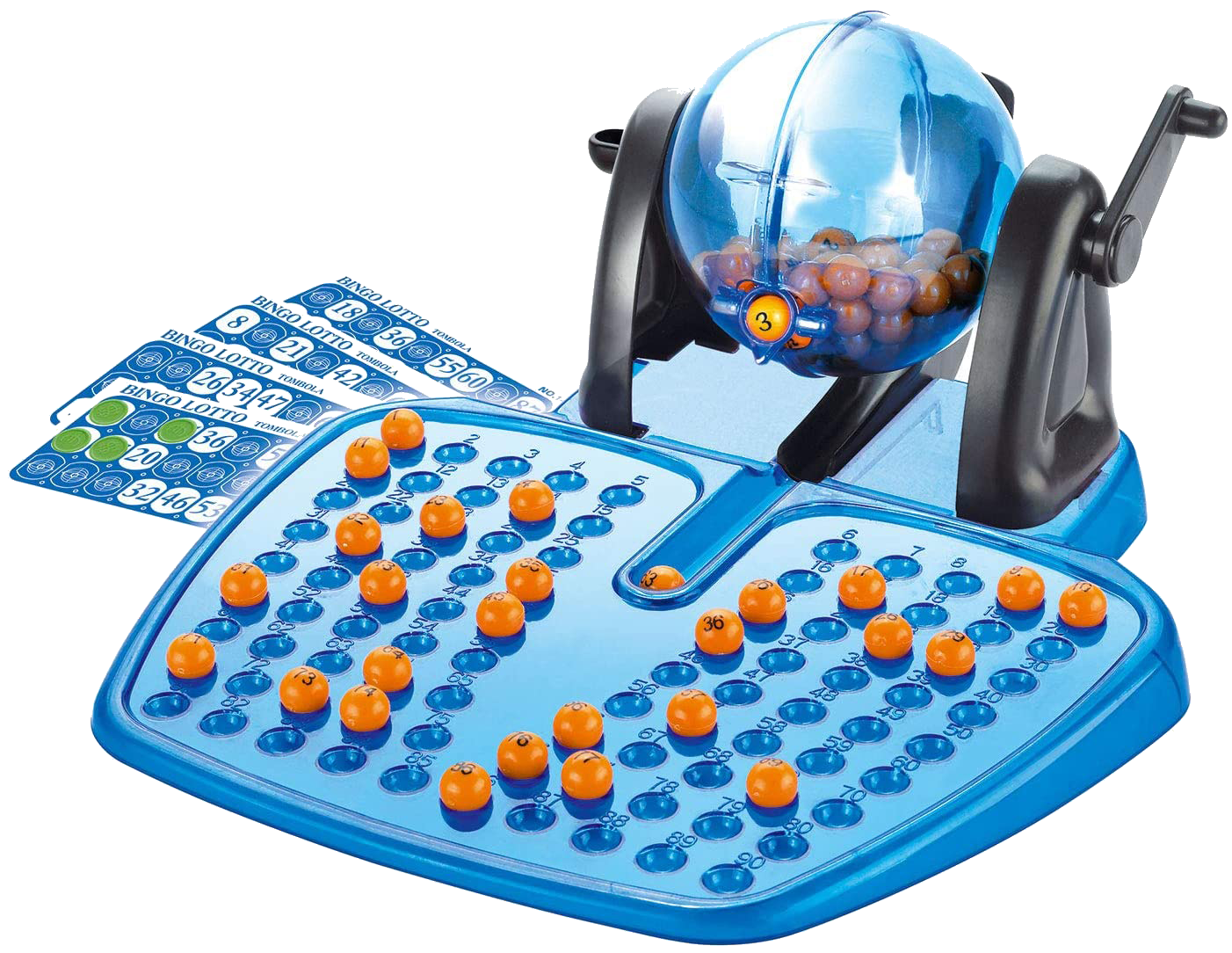 HER
Mae rhai mathau o gamblo yn fwy derbyniol yn gymdeithasol nag eraill. Trafodwch.
BLWYDDYN 9 / GWERS 2
AMCANION DYSGU
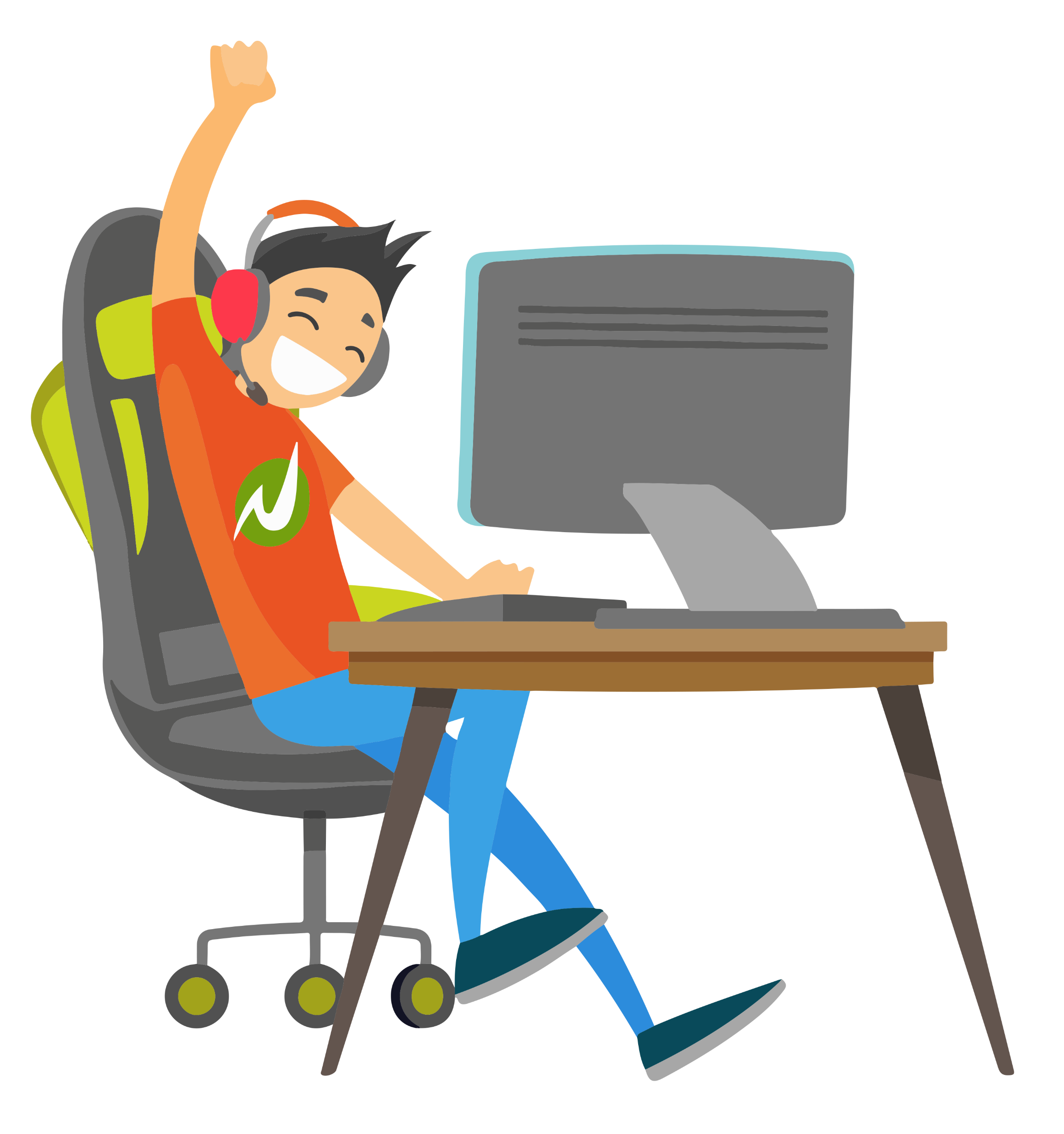 Deall risgiau posibl gamblo a sut mae hyn yn berthnasol i chi
Deall pam y gallai pobl gamblo 
Deall beth mae niwed sy'n gysylltiedig â gamblo yn ei olygu
BLWYDDYN 9 / GWERS 2
DEILLIANNAU DYSGU
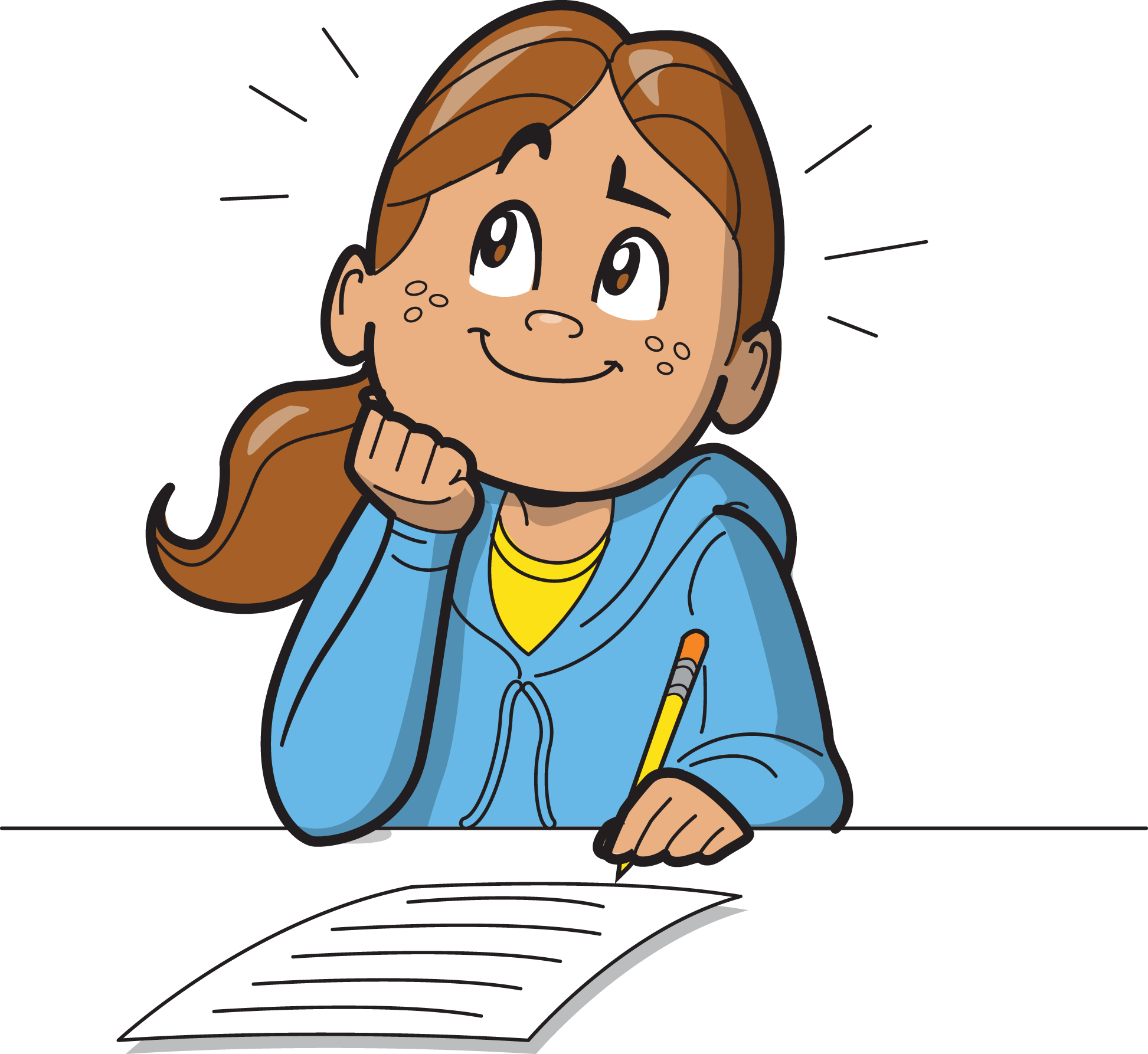 Rydw i’n gallu rhestru’r rhesymau pam fod pobl yn gamblo;
Rydw i’n gallu adnabod y risgiau sy’n gysylltiedig â gamblo;
Rwy'n deall beth mae niwed sy’n gysylltiedig â gamblo yn ei olygu
Rydw i’n gwybod ble i gael help os ydw i’n poeni am fy mherthynas i neu berthynas rhywun arall â gamblo.
BLWYDDYN 9 / GWERS 2
GWEITHGAREDD: YDY RHAI MATHAU O GAMBLO YN FWY DERBYNIOL YN GYMDEITHASOL NAG ERAILL?
Ydy rhai mathau o gamblo yn fwy derbyniol nag eraill? Pam rydych chi’n meddwl hynny? Ydych chi’n meddwl bod gamblo wedi cael ei normaleiddio? Sut y gallai hyn effeithio ar bobl ifanc a phobl agored i niwed? Beth am dreulio 2 funud yn trafod hyn ar eich bwrdd ac yn rhannu eich prif syniadau gyda’r dosbarth.
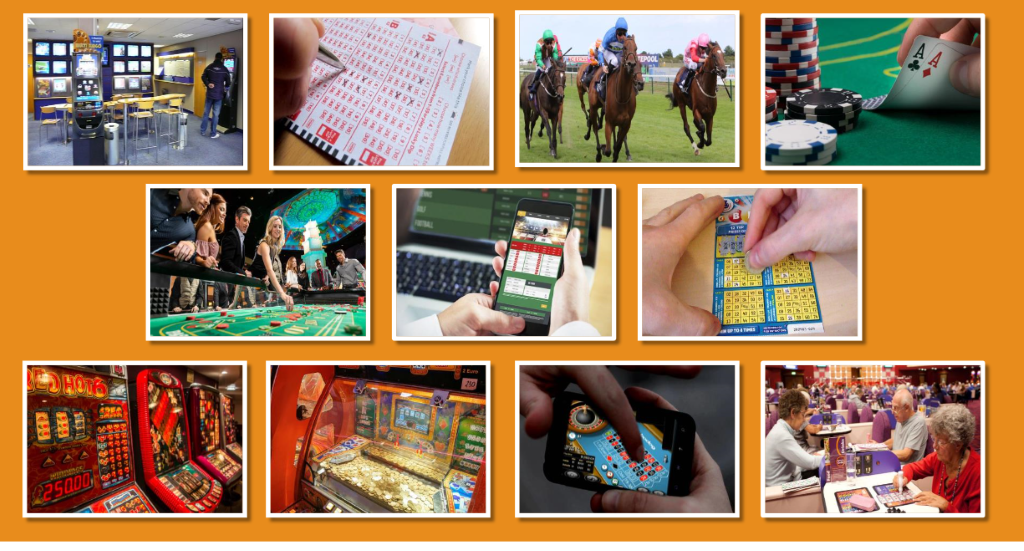 Bwcis, Loteri, Rasio Ceffylau, Gemau Pocer Preifat, Gemau Casino, Betio ar Chwaraeon, Cerdyn Crafu, Peiriannau Ffrwythau, Peiriannau Ceiniog, Ap Casino, Bingo.
BLWYDDYN 9 / GWERS 2
GWEITHGAREDD: BETH AM DDADL
Yn ystod cyfnod clo 2020 cafodd yr AS Carolyn Harris ei dyfynnu’n dweud y canlynol.
“Mae gamblo wedi cael ei normaleiddio i’r fath raddau fel bod pobl ifanc yn tyfu i fyny yn meddwl ei fod yn weithgaredd diniwed. Y rheini sy’n cael eu targedu heddiw fydd gamblwyr problemus yfory. Mae’n hen bryd i [gwmnïau gamblo] sylweddoli’r niwed maen nhw’n ei achosi drwy’r math yma o gyflyru.”
Ffynhonnell: https://www.gizmodo.co.uk/2020/03/gambloing-can- increase-inter-lockdown/
I ba raddau ydych chi’n cytuno â’r datganiad hwn?  Ysgrifennwch eich barn chi ynglŷn â’r mater. Beth ellir ac y dylid ei wneud i leihau niwed? 
Ystyriwch yr hysbysebion sydd o’ch cwmpas ac unrhyw normau cymdeithasol/diwylliannol yr ydych chi’n ymwybodol ohonynt. Gallwch hefyd ddefnyddio erthyglau/ymchwil ar-lein i helpu i lunio’ch dadl.
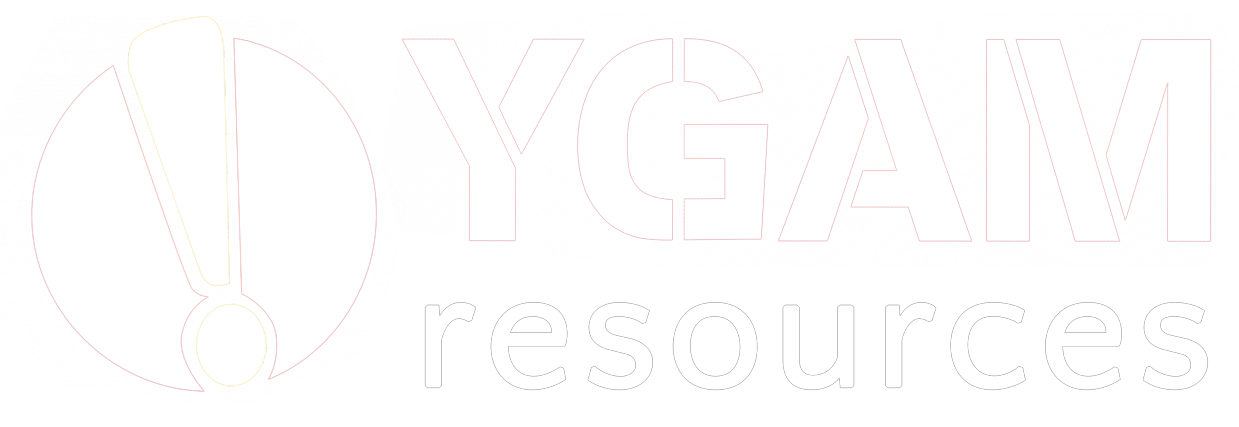 ©YGAM 2020: Cedwir pob hawl
BLWYDDYN 9 / GWERS 2
GWEITHGAREDD: BETH AM RANNU
Rhannwch eich dadlau gyda’r dosbarth.
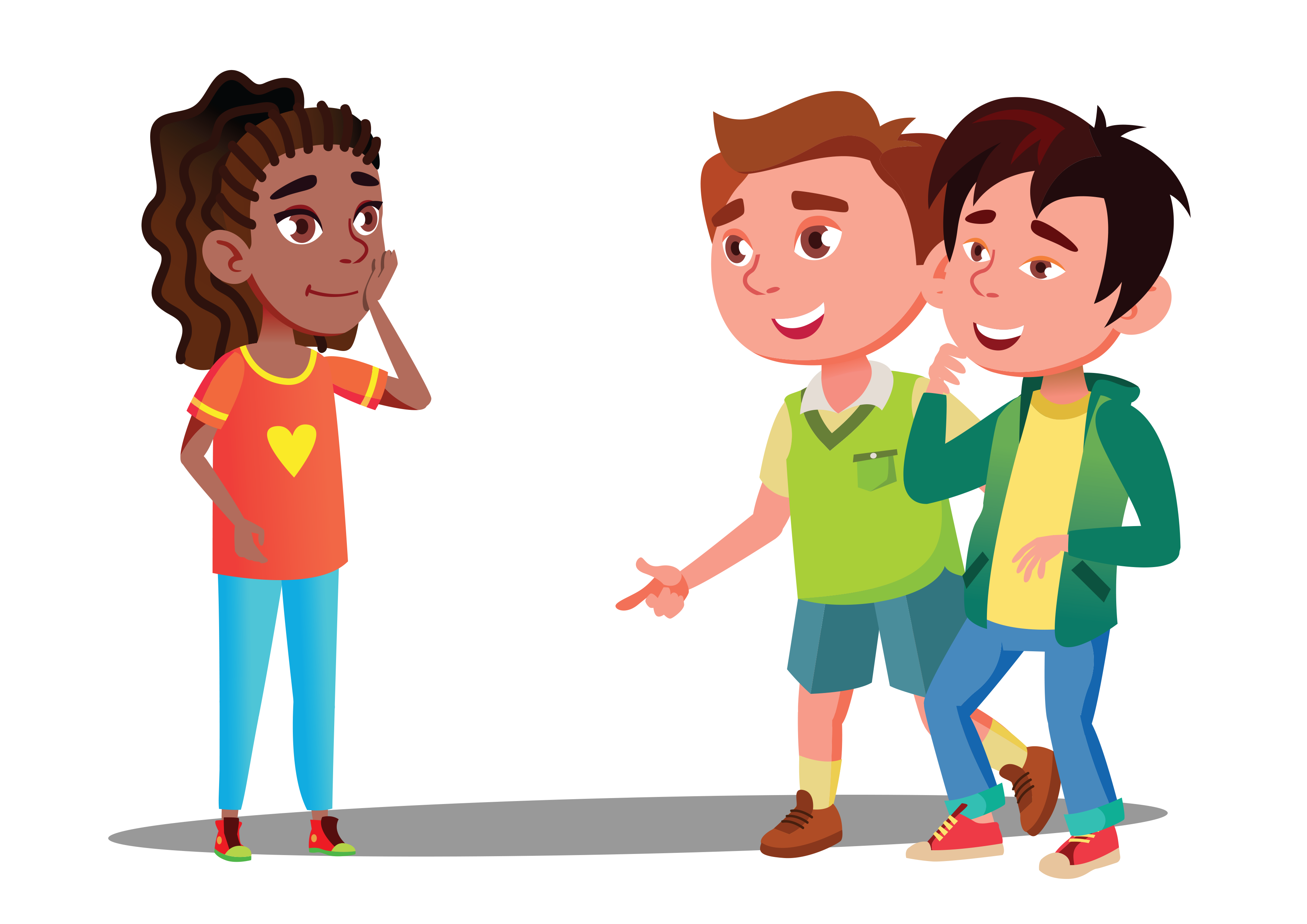 BLWYDDYN 9 / GWERS 2
GWEITHGAREDD: CYTUNO/ANGHYTUNO
CYTUNO    | ANGHYTUNO
Ddylai gamblo fod yn anghyfreithlon?
Ddylai gamblo i gyd fod ar gyfer pobl 18 oed a hŷn, gan gynnwys gemau arcêd glan môr?
Dylid gwahardd hysbysebion gamblo mewn gemau cyfrifiadurol ac ar y cyfryngau cymdeithasol. 
Dylid gwahardd hysbysebion gamblo ar y teledu, yn union fel hysbysebion tybaco.
Dylai cwmnïau gamblo dalu arian tuag at atal, trin ac ymchwilio i’r niwed sy’n gysylltiedig â gamblo.
Dylid rheoleiddio prynu ar hap mewn gemau cyfrifiadur o dan y ddeddf gamblo.
BLWYDDYN 9 / GWERS 2
Os oes angen help arnoch...
Os ydych chi’n poeni am unrhyw ran o gynnwys heddiw, gallwch chi siarad ag athro neu aelod o staff. I gael cymorth ychwanegol ynglŷn â’ch perthynas chi neu berthynas rhywun arall â gamblo/chwarae gemau, gallwch chi gysylltu â Childline neu GamCare.
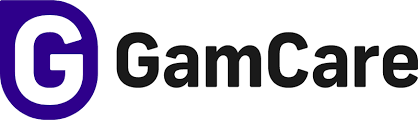 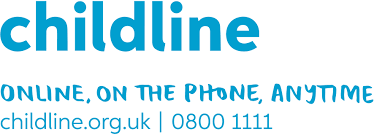 YoungPeopleService@gamcare.org.uk
Ffôn: 02030926964
MICRODRAFODION
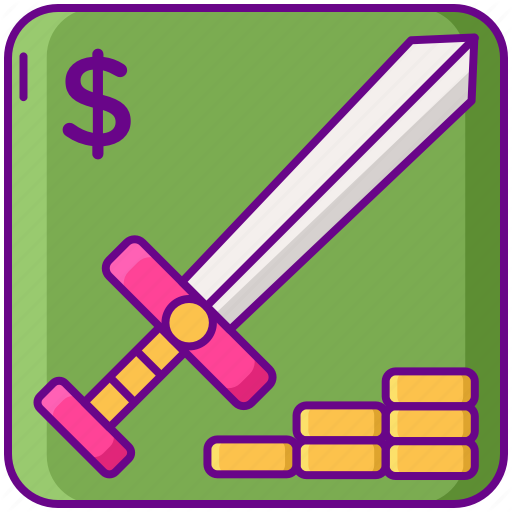 BLWYDDYN 9 / GWERS 3
BLWYDDYN 9 / GWERS 3
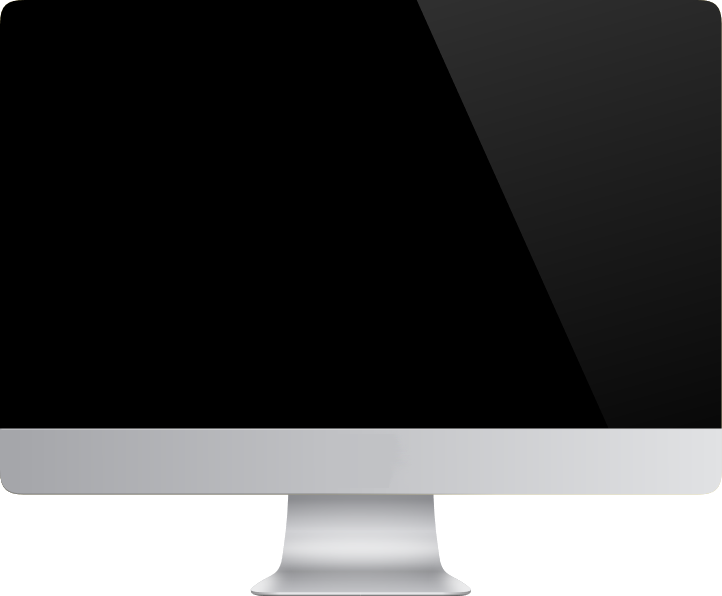 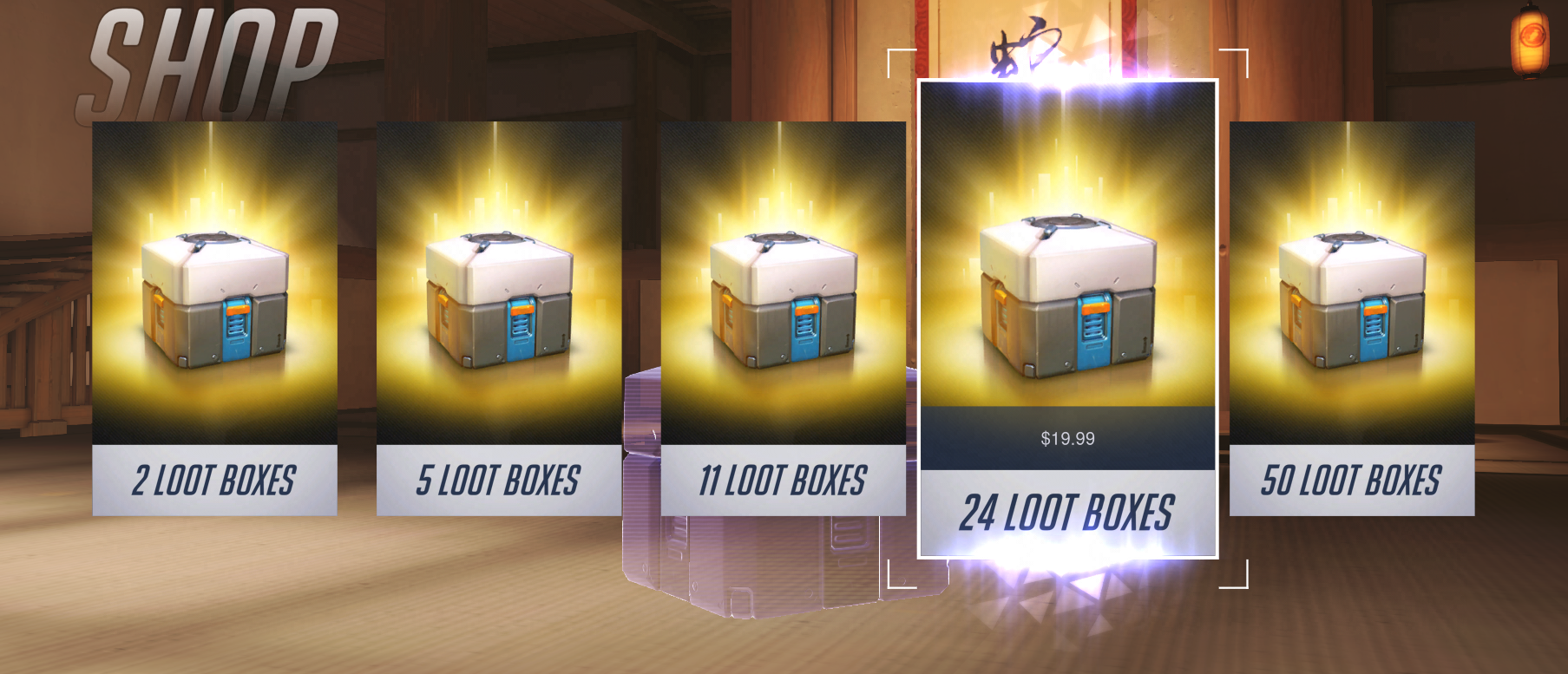 HER
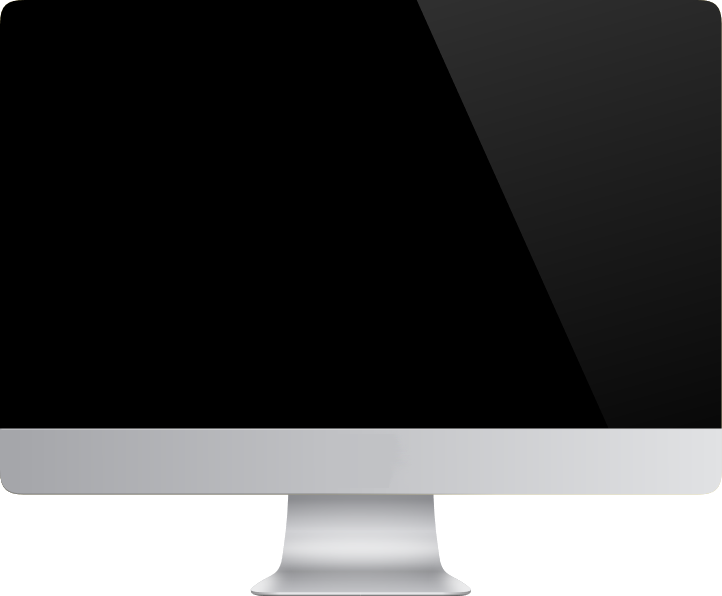 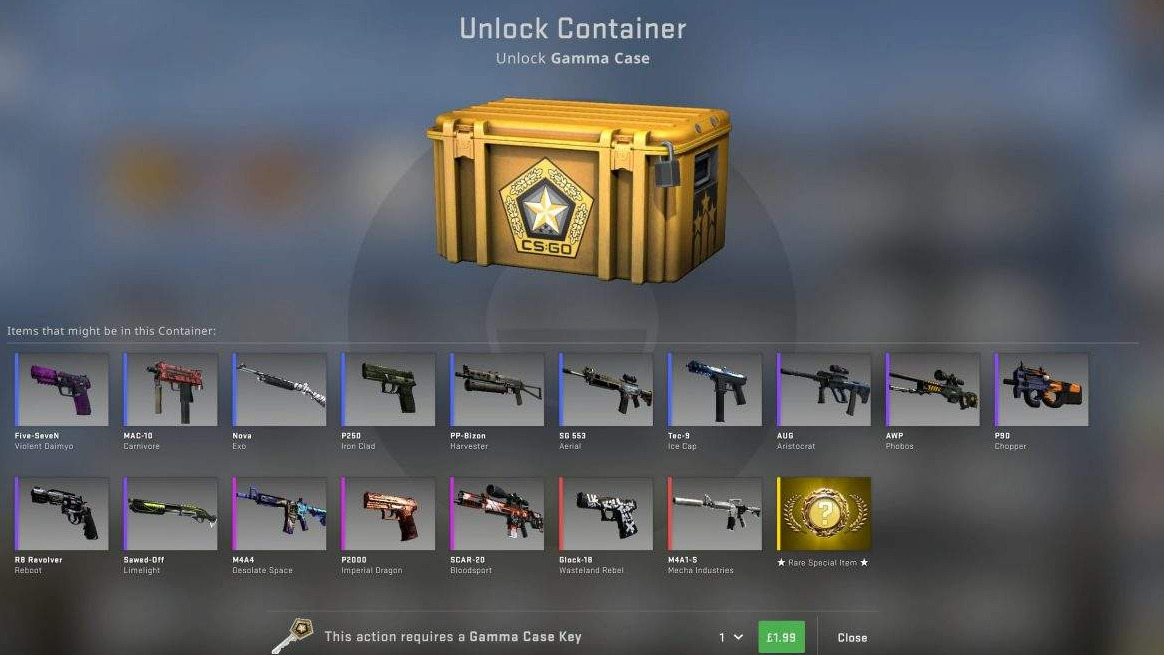 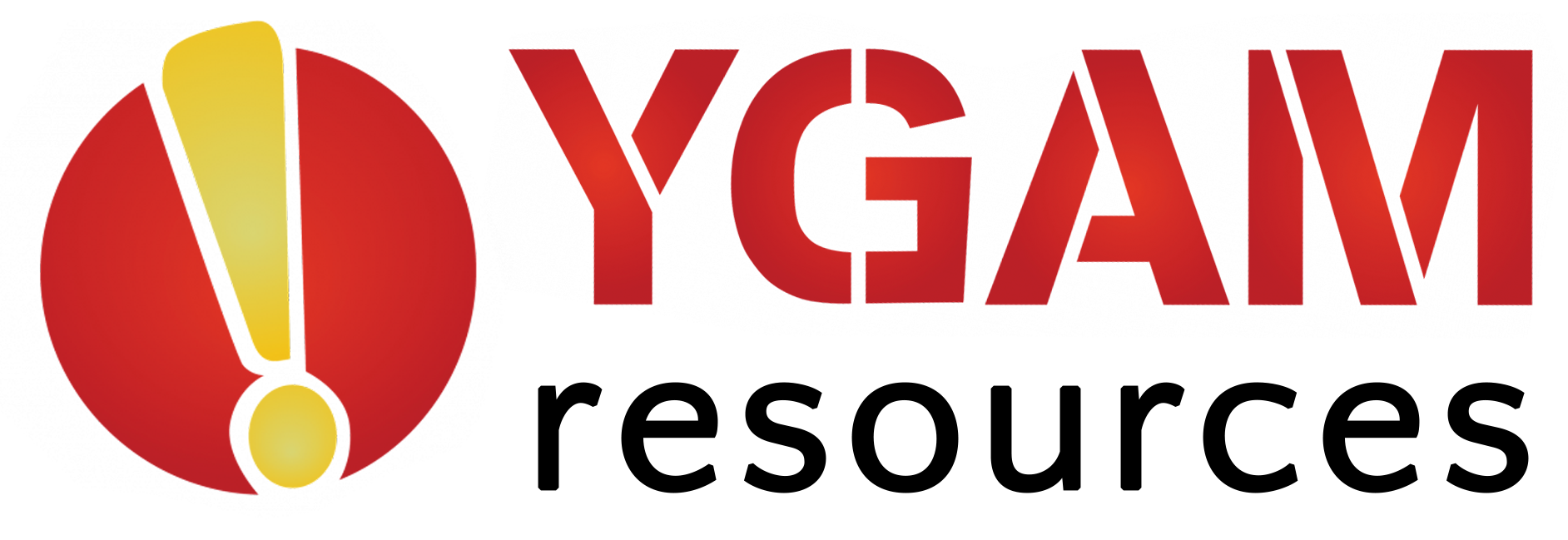 Pa fathau gwahanol o ficro drafodion allwn ni eu gwneud mewn gemau? A oes unrhyw risgiau’n gysylltiedig â phrynu fel hyn? Ydyn nhw’n gwneud gemau’n fwy neu’n llai atyniadol? Cyflwynwch eich canfyddiadau.
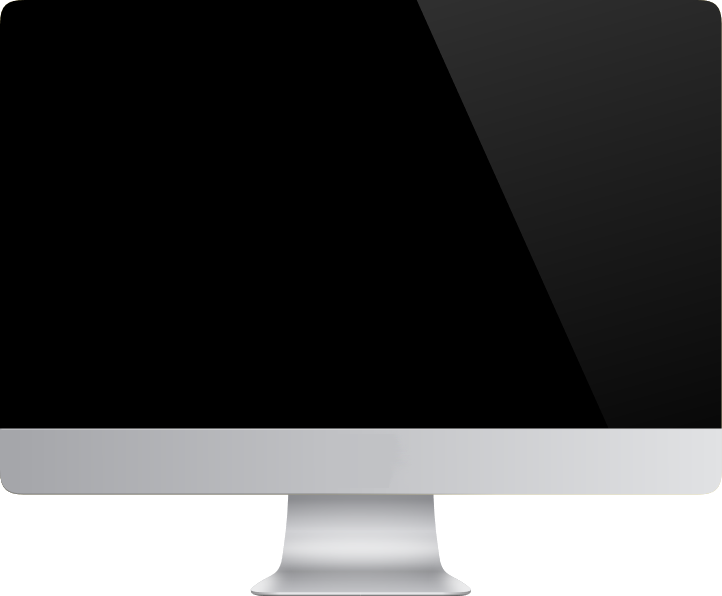 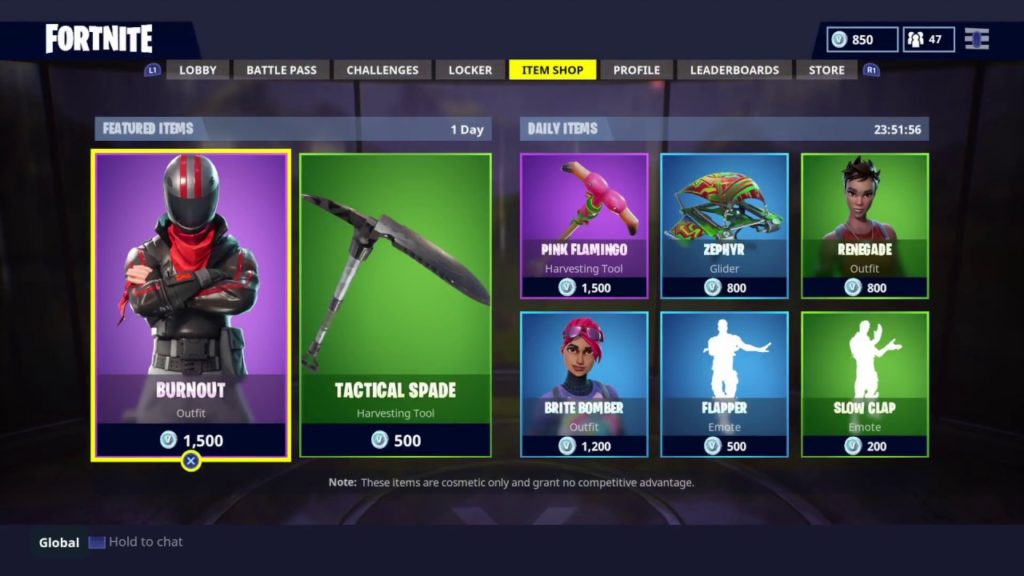 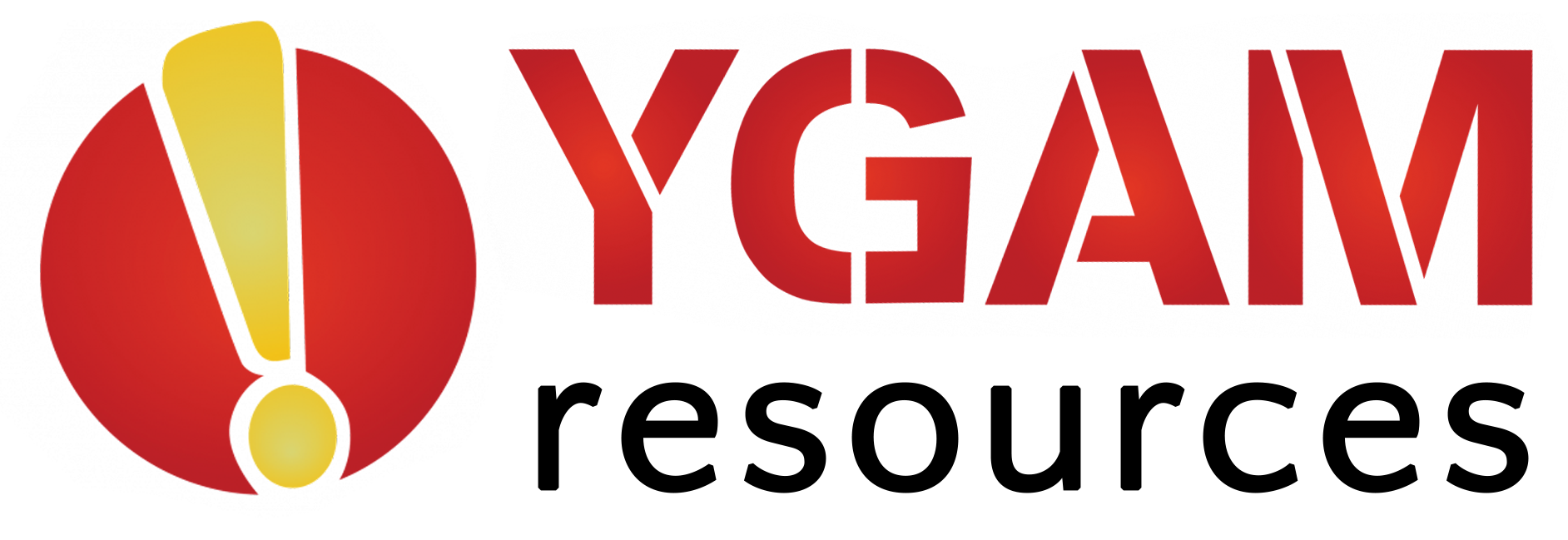 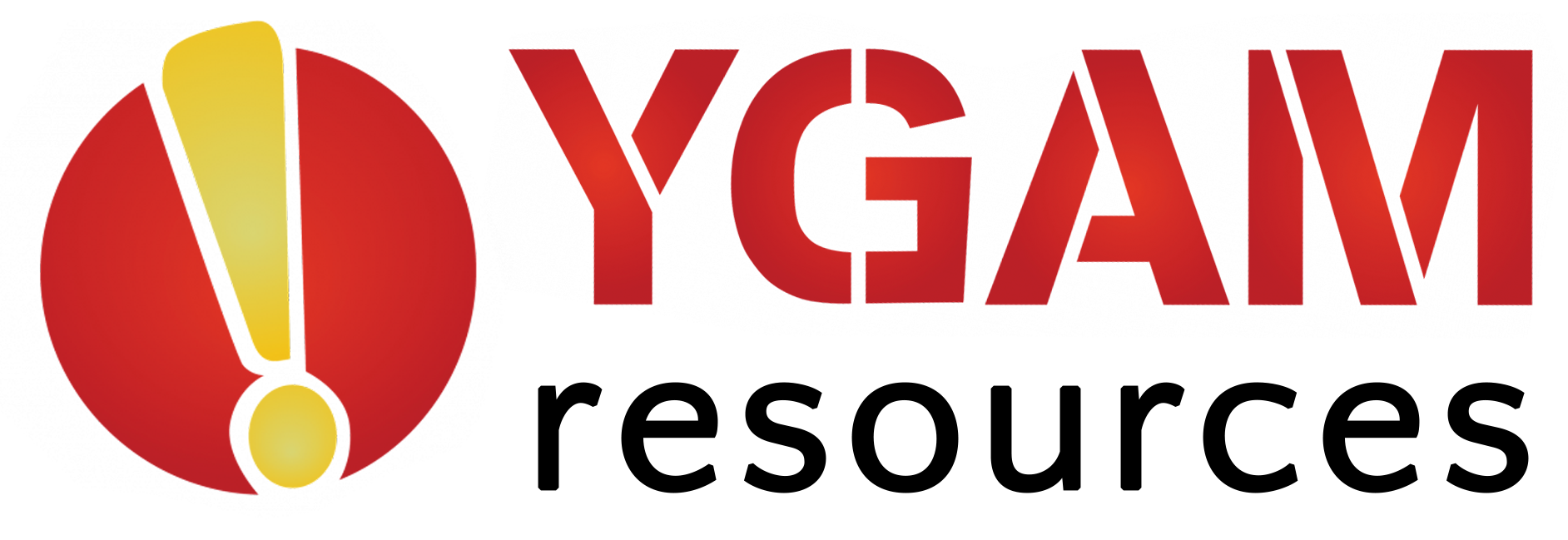 BLWYDDYN 9 / GWERS 3
AMCANION DYSGU
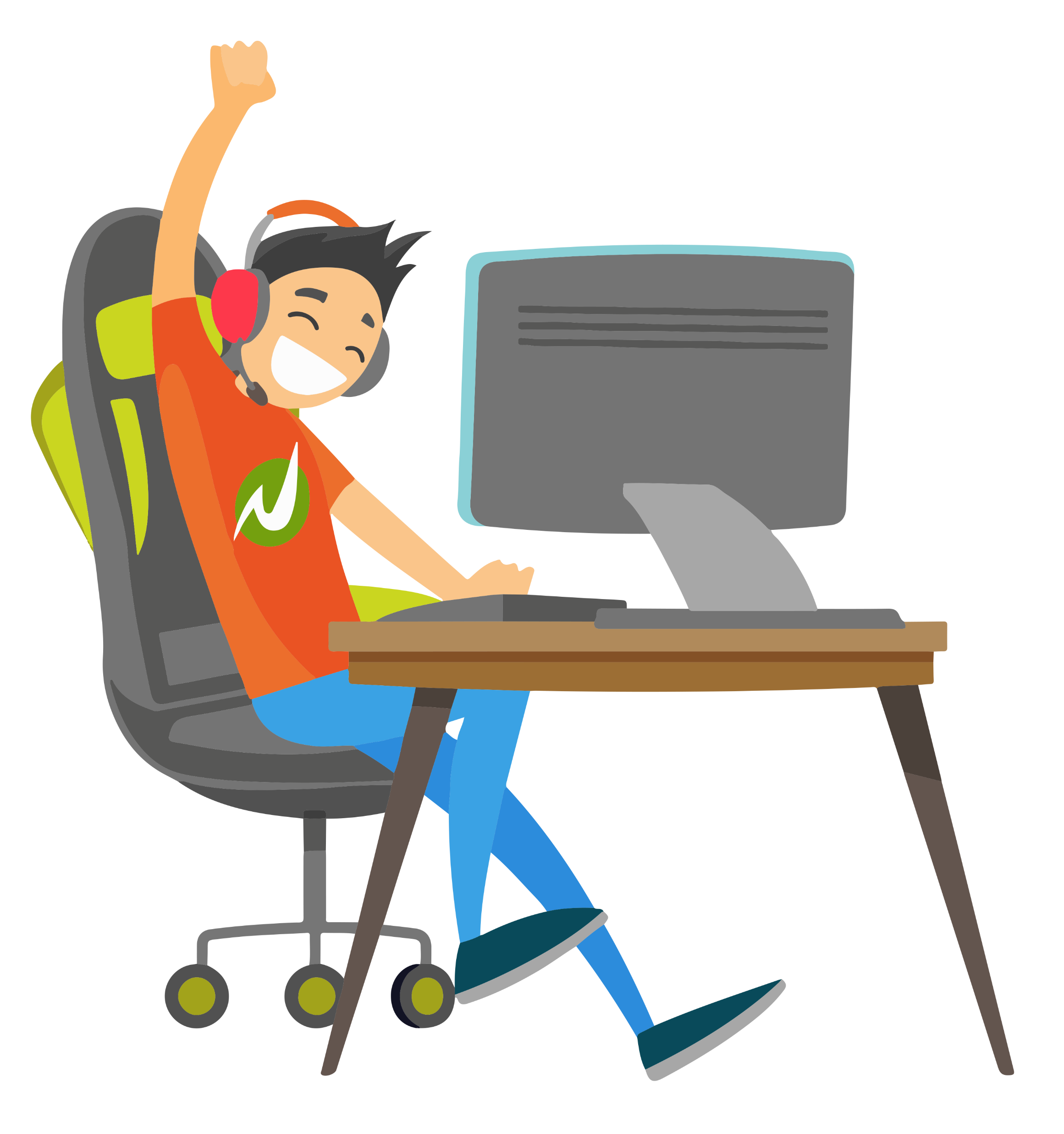 Deall y term a’r diffiniad o ficrodrafodiad
Deall pam fod gemau yn cynnwys microdrafodion a’r bwriad yn y rhain
Deall pam mae pobl yn gwneud microdrafodion
Deall beth mae niwed sy'n gysylltiedig â chwarae gemau a gamblo yn ei olygu
BLWYDDYN 9 / GWERS 3
DEILLIANNAU DYSGU
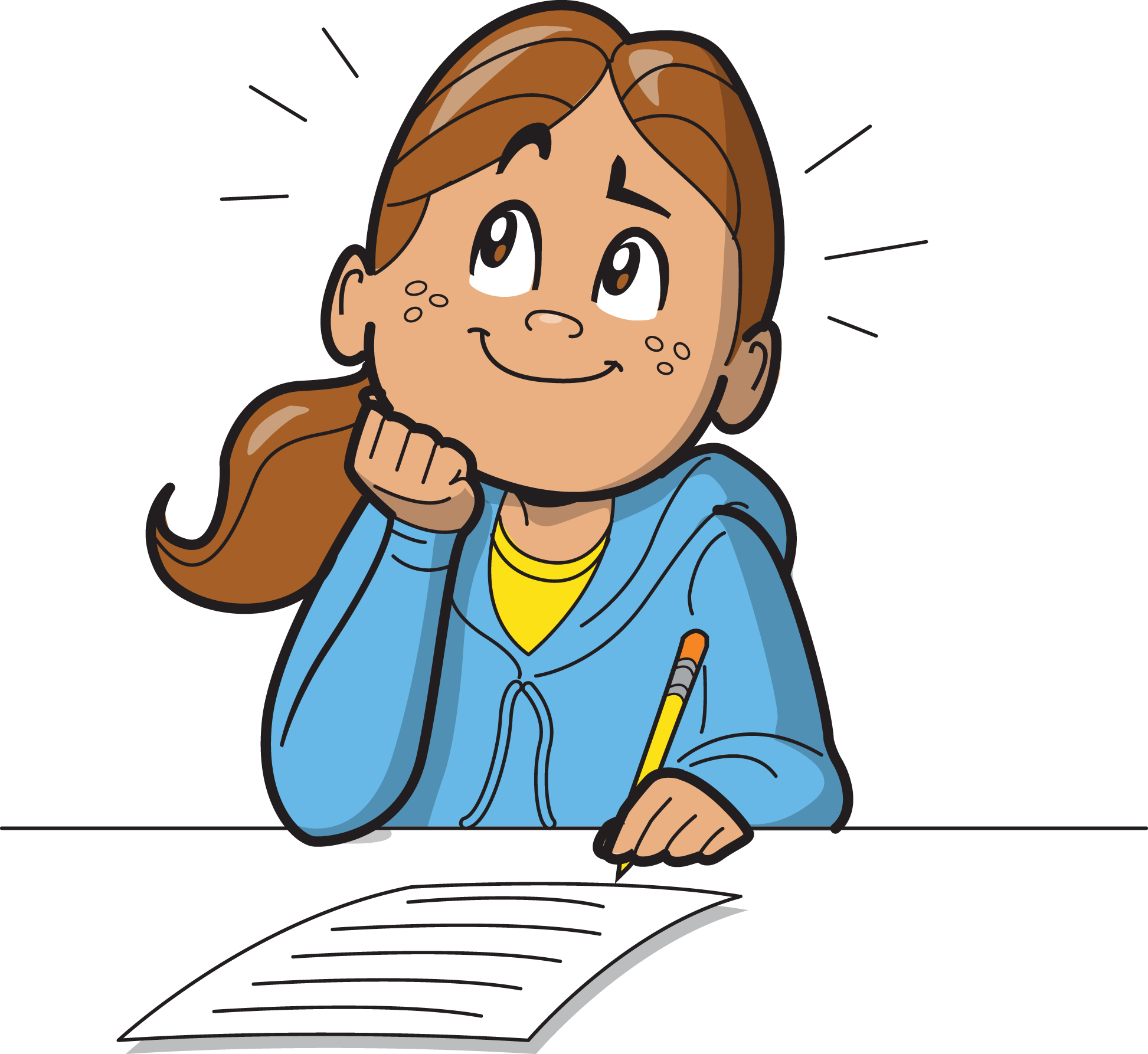 Rydw i’n gallu diffinio microdrafodion
Rydw i’n deall pam fod microdrafodion yn cael eu cynnwys mewn gemau
Rwy'n deall pam y gallai pobl wneud microdrafodion
Rwy'n deall beth mae niwed sy'n gysylltiedig â chwarae gemau a gamblo yn ei olygu
Rydw i’n gwybod ble i gael help os ydw i’n poeni am fy mherthynas i neu berthynas rhywun arall â chwarae gemau neu gamblo.
BLWYDDYN 9 / GWERS 3
GWEITHGAREDD: CAWOD FEDDWL MICRODRAFODION
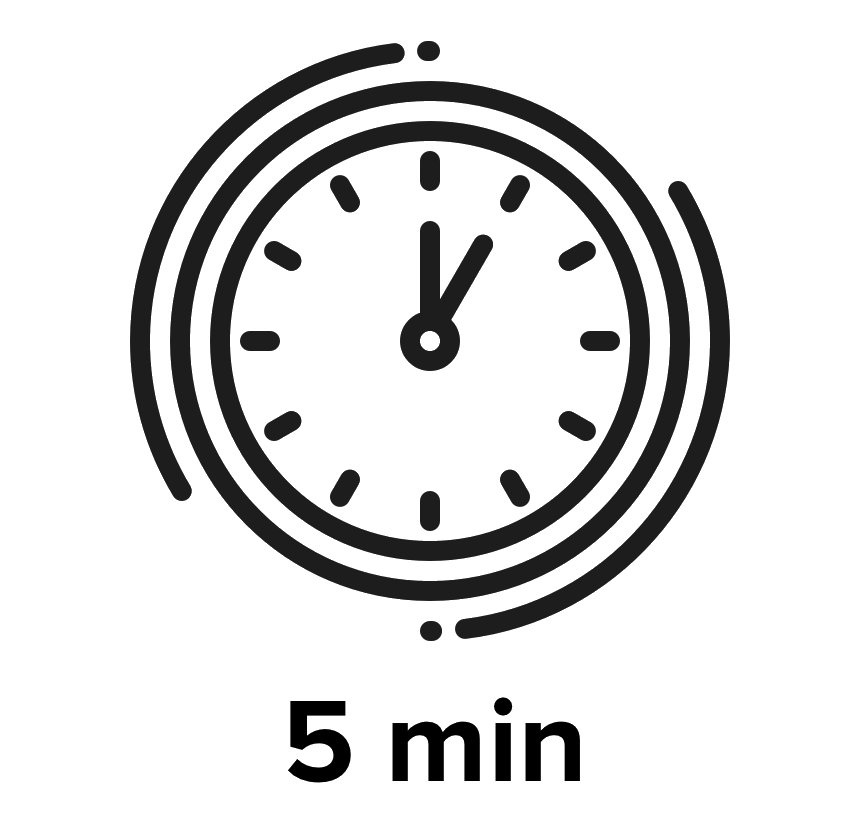 Treuliwch 5 munud yn rhestru/creu cawod feddwl sy’n nodi’r mathau o ficrodrafodion rydych chi’n ymwybodol ohonynt.
Diffiniad: Microdrafodiad ydy unrhyw beth rydych chi’n talu’n ychwanegol amdano mewn gêm fideo ar wahân i’r pryniant cychwynnol.
Bwriwch olwg ar: https://www.gamespot.com/articles/microtransactions-explained-heres-what-you-need-to/1100-6456995/
Ychwanegwch unrhyw wybodaeth ychwanegol at eich cawod feddwl, ydych chi wedi eu gweld yn y gemau rydych chi’n eu chwarae?
BLWYDDYN 9 / GWERS 3
GWEITHGAREDD: YMCHWILIO A CHYFLWYNO
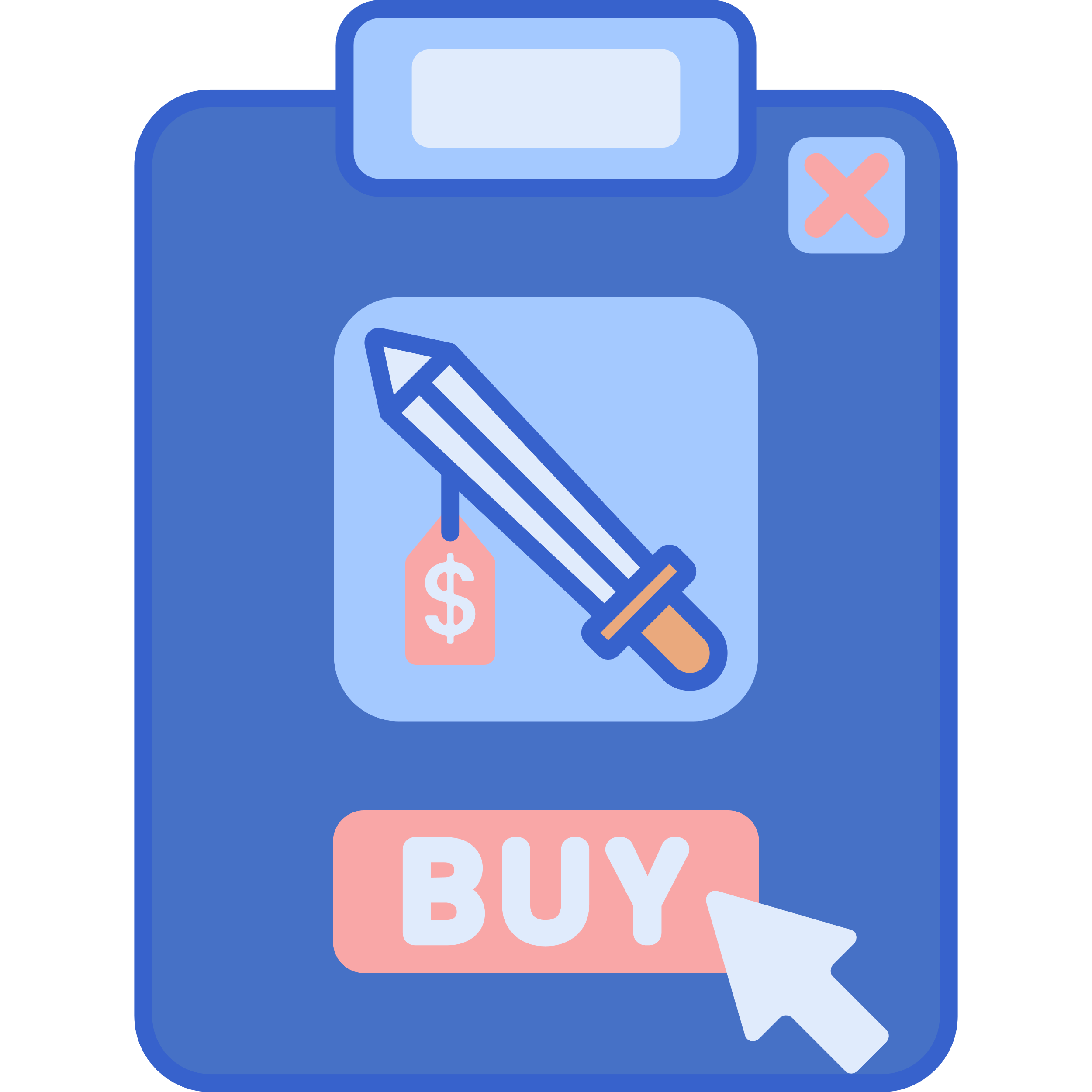 Gadewch i ni archwilio byd microdrafodion mewn gemau. 
Ymchwiliwch i’r mathau o ficrodrafodion. 
Pam mae cwmnïau gemau’n eu defnyddio? 
Faint o refeniw maen nhw’n ei wneud?
Beth yw’r manteision a’r anfanteision i'r chwaraewr/defnyddiwr?
Beth yw’r cyfreithiau/rheoliadau sy’n gysylltiedig â’r rhain?
Beth yw eich barn chi am ficrodrafodion?

Rhannwch eich canfyddiadau gyda’r dosbarth.
BLWYDDYN 9 / GWERS 3
GWEITHGAREDD: PA GYNGOR FYDDECH CHI’N EI ROI
Meddyliwch am bum darn o gyngor y gallech chi ei roi i blentyn iau am ficrodrafodion.
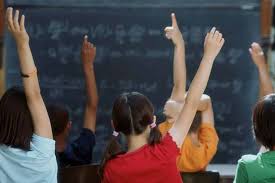 BLWYDDYN 9 / GWERS 3
Os oes angen help arnoch...
Os ydych chi’n poeni am unrhyw ran o gynnwys heddiw, gallwch chi siarad ag athro neu aelod o staff. I gael cymorth ychwanegol ynglŷn â’ch perthynas chi neu berthynas rhywun arall â gamblo/chwarae gemau, gallwch chi gysylltu â Childline neu GamCare.
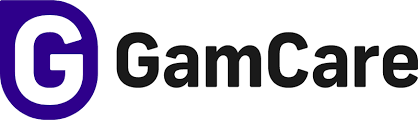 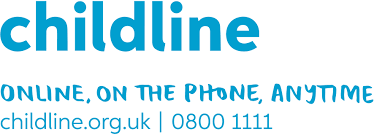 YoungPeopleService@gamcare.org.uk
Ffôn: 02030926964
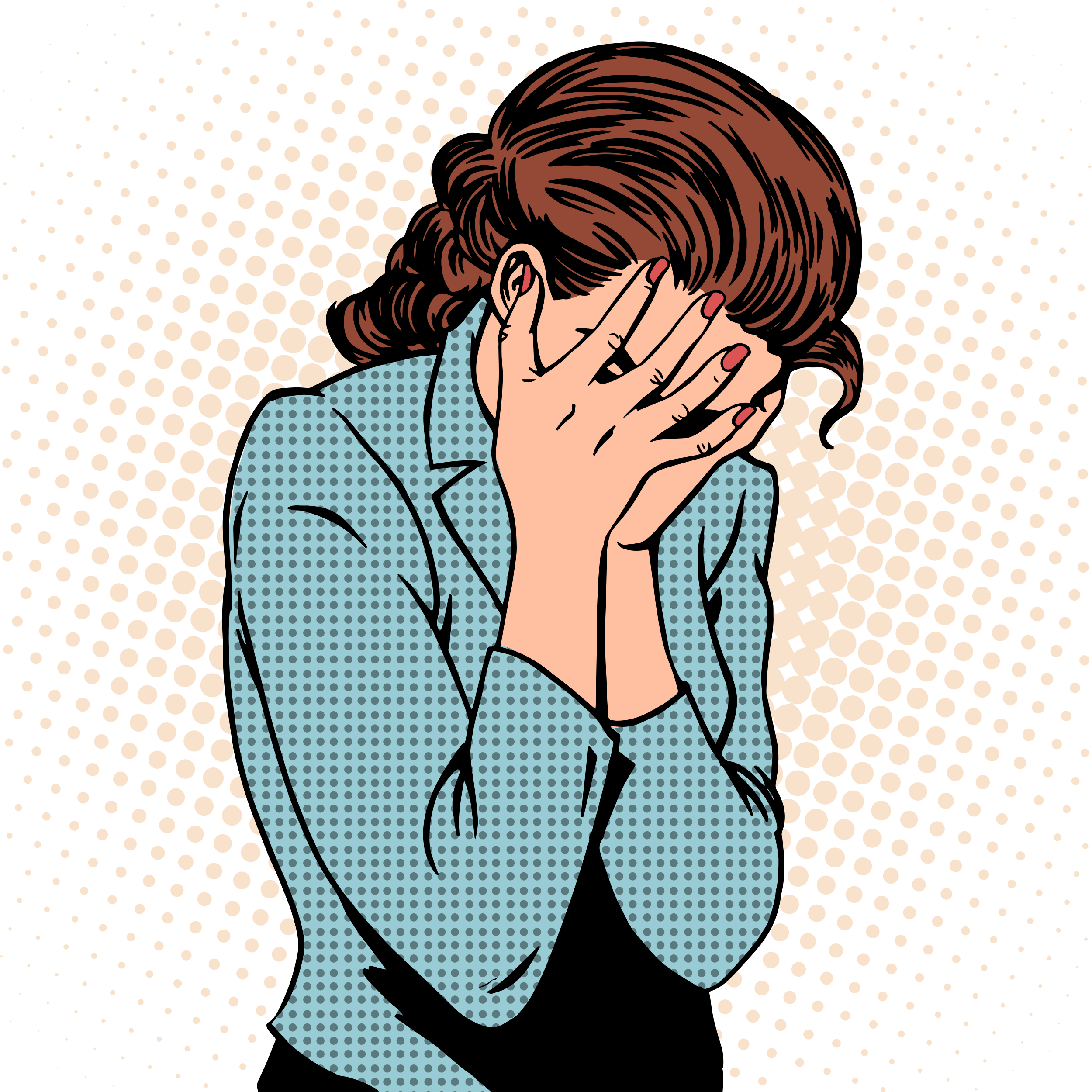 BETH YW’R BROBLEM
BLWYDDYN 9 / GWERS 4
©YGAM 2020: Cedwir pob hawl
BLWYDDYN 9 / GWERS 4
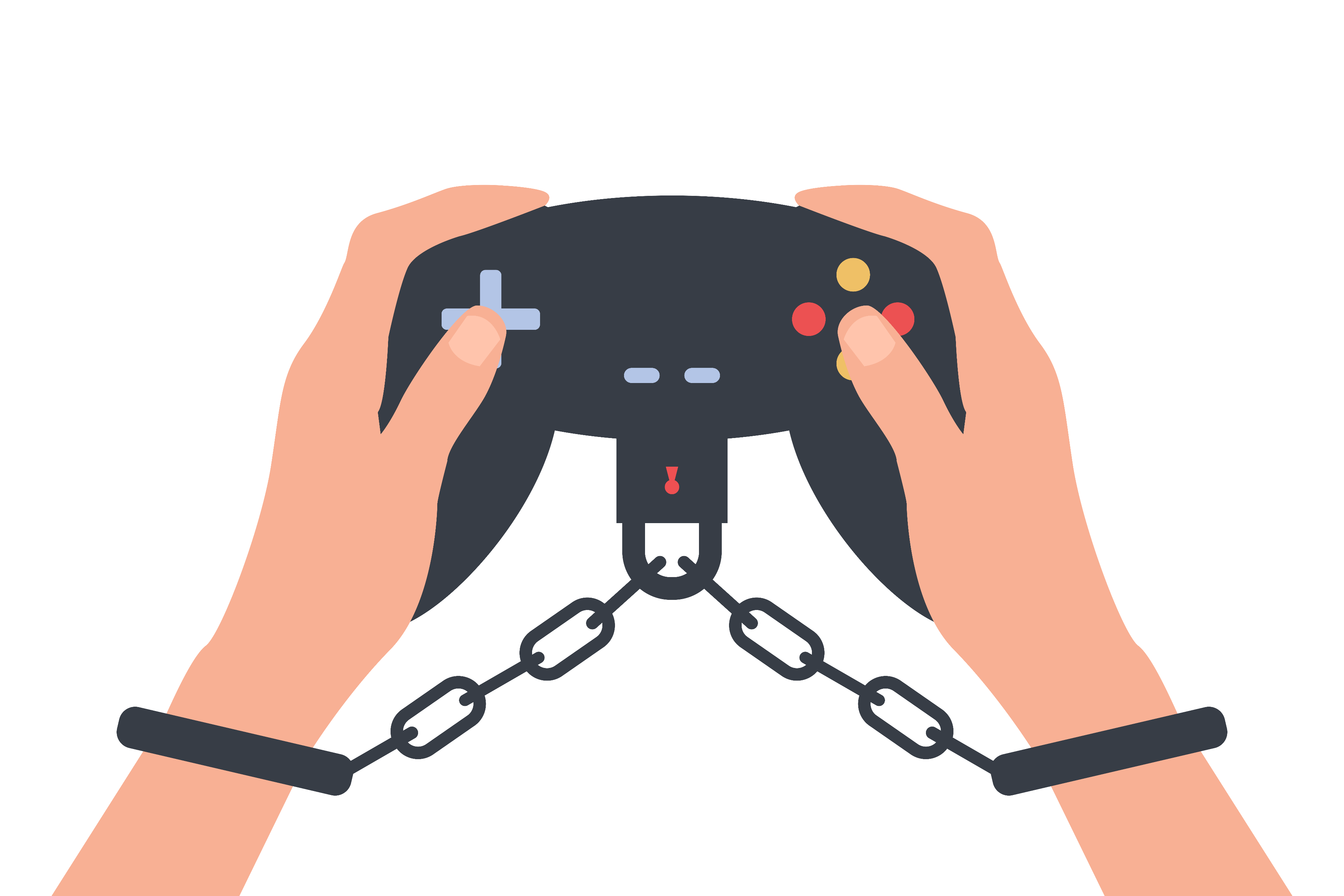 HER
Pryd mae chwarae gemau a gamblo yn dod yn broblem? Sut beth yw hynny?
BLWYDDYN 9 / GWERS 4
AMCANION DYSGU
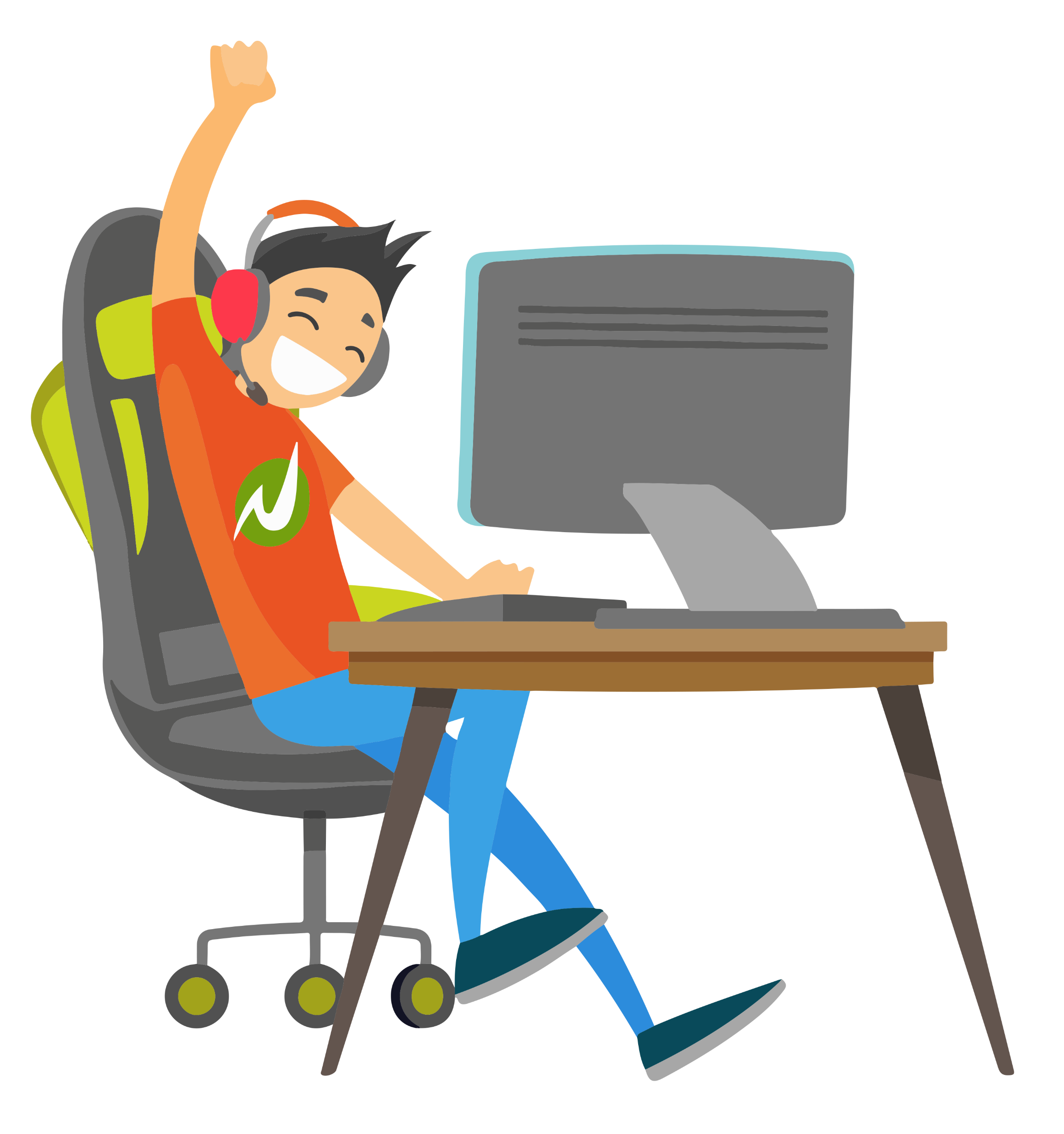 Deall beth mae niwed sy'n gysylltiedig â chwarae gemau a gamblo yn ei olygu
Deall effaith ehangach niwed sy’n gysylltiedig â chwarae gemau a gamblo
Adnabod arwyddion niwed sy’n gysylltiedig â chwarae gemau a gamblo
Gallu gweld sut a ble i gael help
BLWYDDYN 9 / GWERS 4
DEILLIANNAU DYSGU
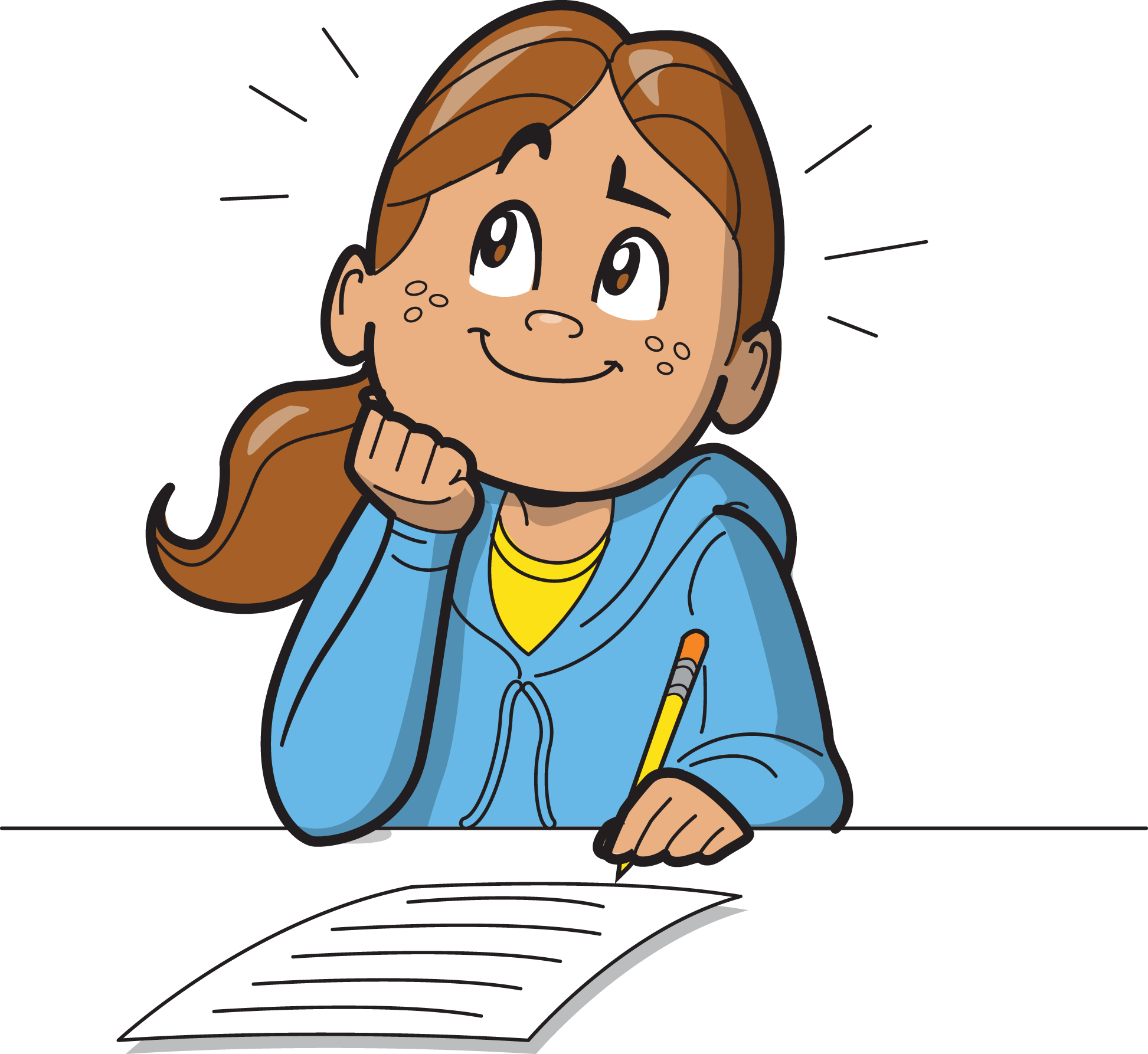 Rydw i’n gallu diffinio niwed sy'n gysylltiedig â chwarae gemau a gamblo
Rwy'n deall effaith niwed sy’n gysylltiedig â chwarae gemau a gamblo
Rydw i’n gallu adnabod arwyddion niwed sy’n gysylltiedig â chwarae gemau a gamblo
Rydw i’n gwybod ble i gael help os ydw i’n poeni am fy mherthynas i neu berthynas rhywun arall â chwarae gemau neu gamblo.
BLWYDDYN 9 / GWERS 4
GWEITHGAREDD: CADW LLYGAD AM ARWYDDION
Mewn grwpiau, trafodwch y canlynol:
Sut beth yw niwed sy'n gysylltiedig â chwarae gemau a gamblo?
Ydych chi’n gallu dweud os ydy rhywun yn dioddef niwed sy’n gysylltiedig â chwarae gemau neu gamblo?

Gan ddefnyddio’r adnoddau a ddarparwyd, edrychwch ar y gwahanol arwyddion niwed chwarae gemau/gamblo a’u rhoi o dan y pennawd cywir.  Beth sy’n debyg /yn wahanol rhyngddynt?
Niwed sy'n gysylltiedig â chwarae gemau
Niwed sy'n gysylltiedig â gamblo
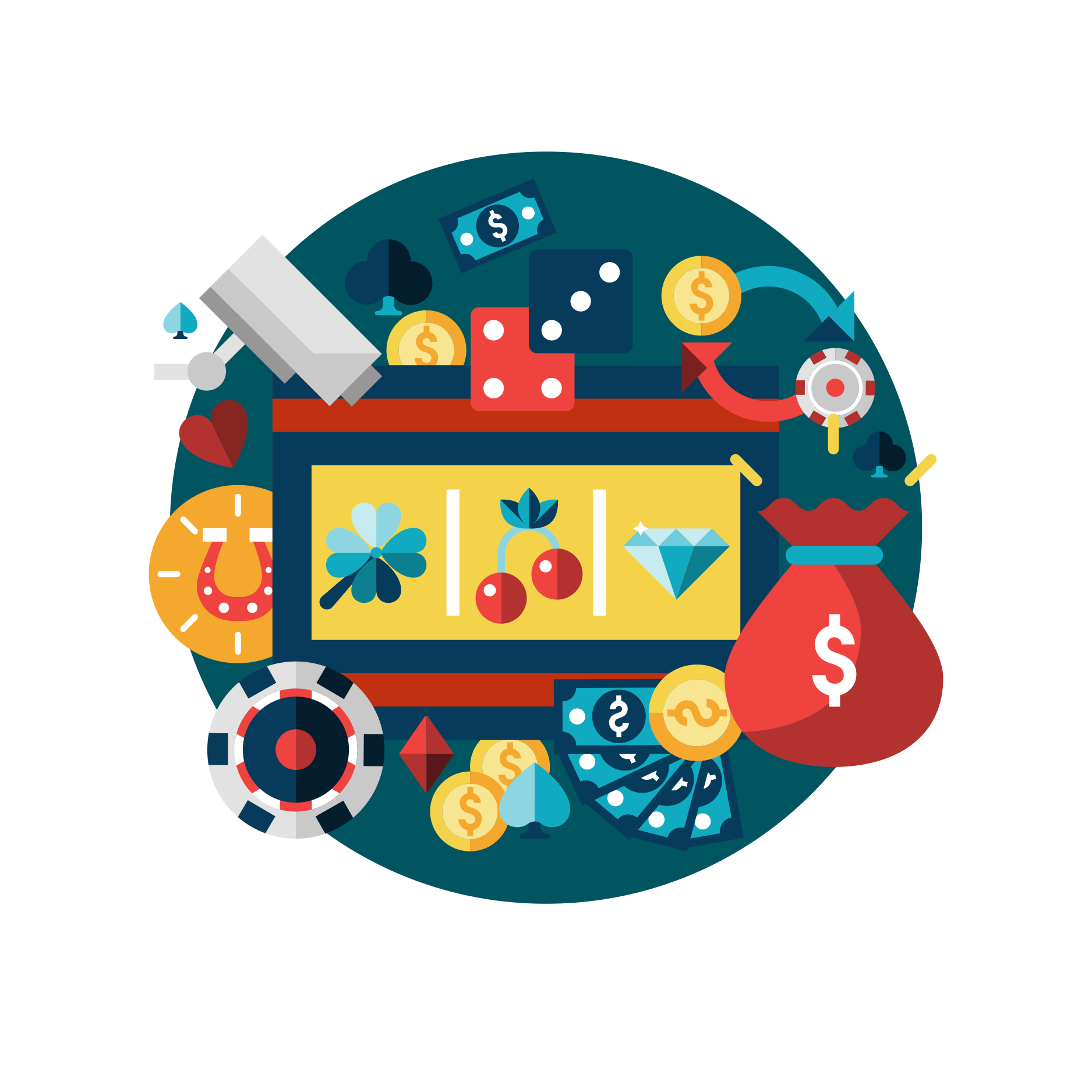 BLWYDDYN 9 / GWERS 4
GWEITHGAREDD: CANFOD YR ARWYDDION
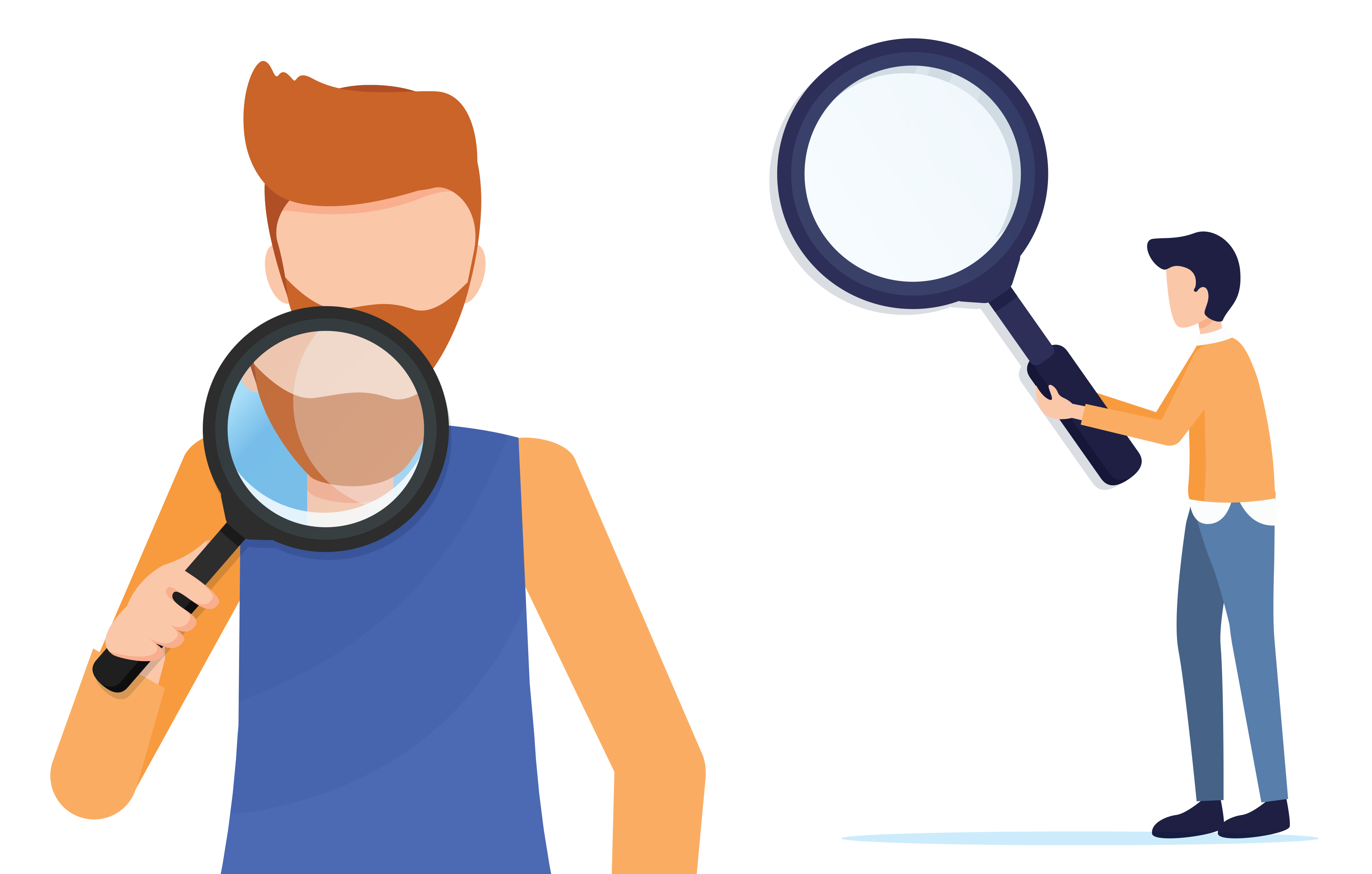 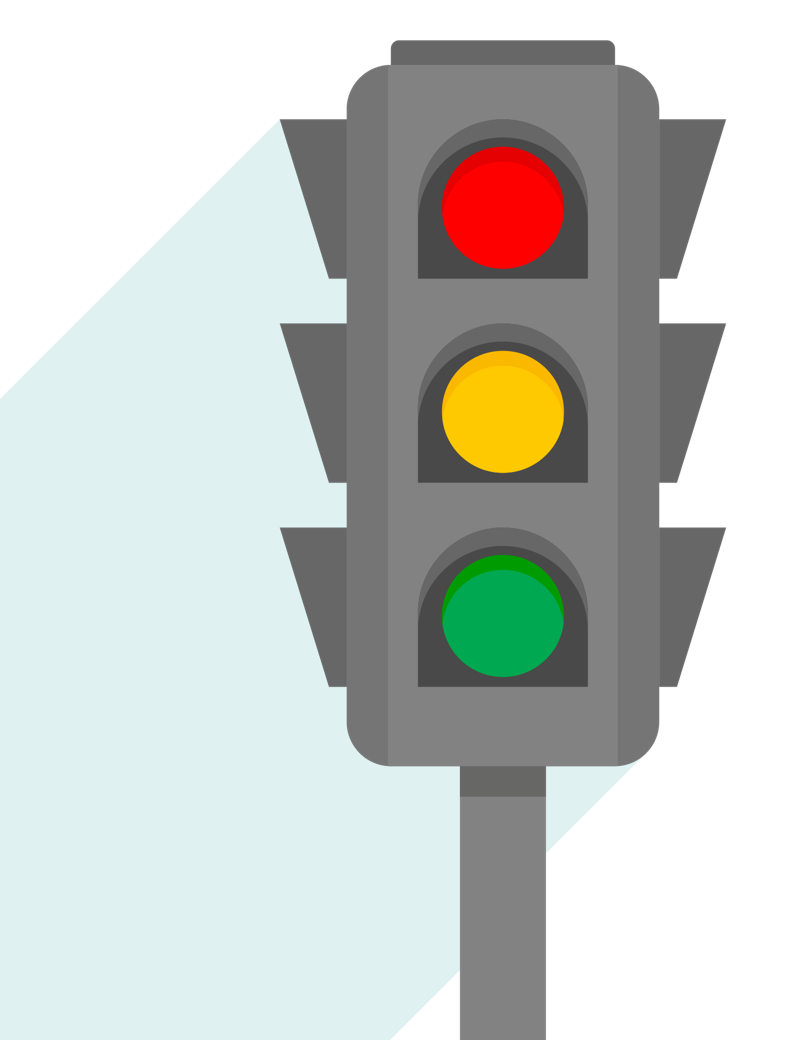 Tasg 1:




Gan weithio mewn parau, darllenwch bob cerdyn senario ac ystyried a yw’r unigolyn dan sylw'n dioddef niwed. Rhowch eich cerdyn ar y golau traffig fel sy’n briodol a thrafodwch eich rhesymau.
Coch - dioddef niwed
Oren - mewn perygl
Gwyrdd - ddim yn dioddef niwed a ddim mewn perygl
Tasg 2:




Ydych chi’n credu ei bod hi’n haws neu’n anoddach adnabod arwyddion niwed sy’n gysylltiedig â chwarae gemau/gamblo o’i gymharu â niwed sy'n gysylltiedig â chyffuriau, alcohol neu dybaco? A oes unrhyw debygrwydd neu wahaniaethau? Eglurwch eich barn.
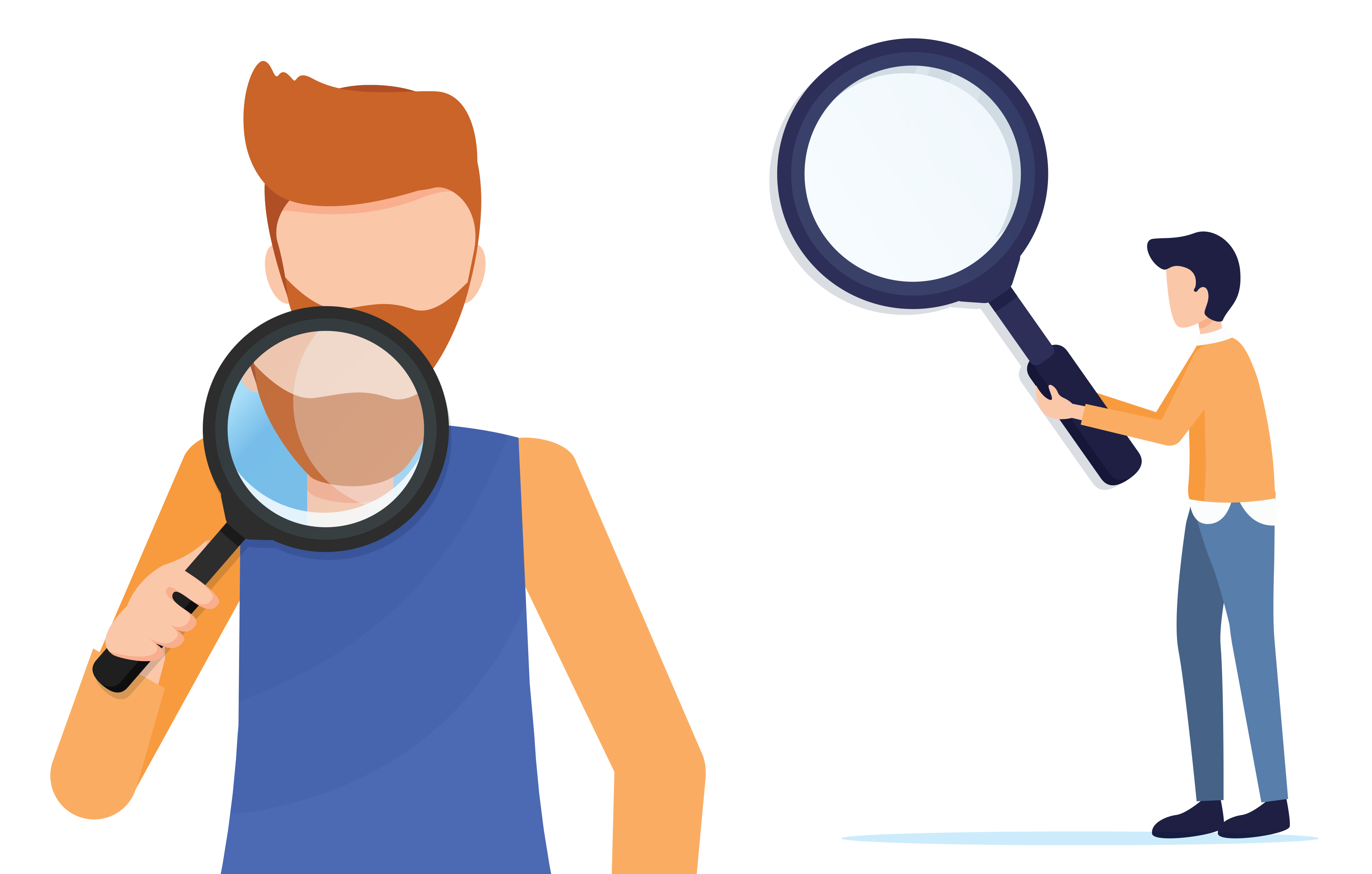 BLWYDDYN 9 / GWERS 4
GWEITHGAREDD: HELP LLAW
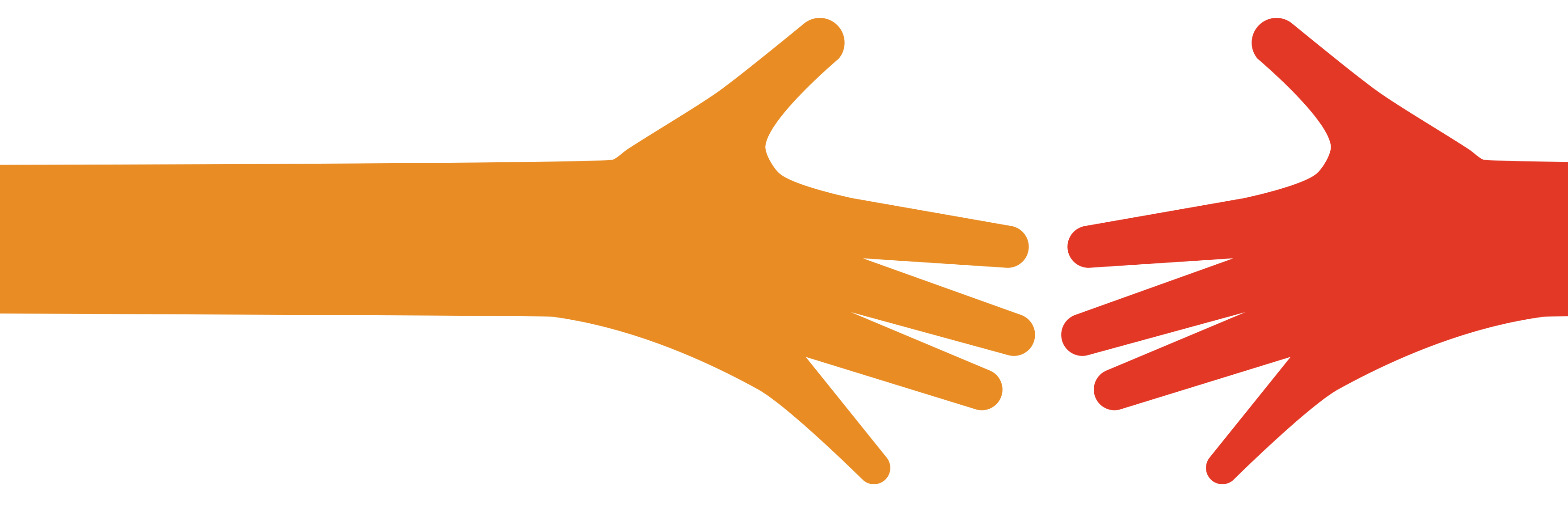 Trafodwch a rhannwch eich meddyliau:
Ydyn chi’n meddwl y byddech chi’n sylwi ar arwyddion o niwed sy’n gysylltiedig â chwarae gemau/gamblo ymysg eich ffrindiau? 
A yw’n haws neu’n anoddach i’w adnabod o gymharu â phethau eraill a allai achosi niwed, ee alcohol, tybaco, cyffuriau anghyfreithlon.

Meddyliwch am bum lle y gallech chi fynd am help os ydych chi’n poeni am eich perthynas eich hun neu berthynas rhywun arall â chwarae gemau neu gamblo.
BLWYDDYN 9 / GWERS 4
Os oes angen help arnoch...
Os ydych chi’n poeni am unrhyw ran o gynnwys heddiw, gallwch chi siarad ag athro neu aelod o staff. I gael cymorth ychwanegol ynglŷn â’ch perthynas chi neu berthynas rhywun arall â gamblo/chwarae gemau, gallwch chi gysylltu â Childline neu GamCare.
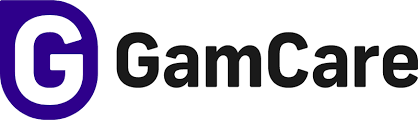 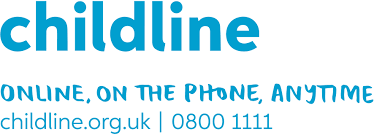 YoungPeopleService@gamcare.org.uk
Ffôn: 02030926964
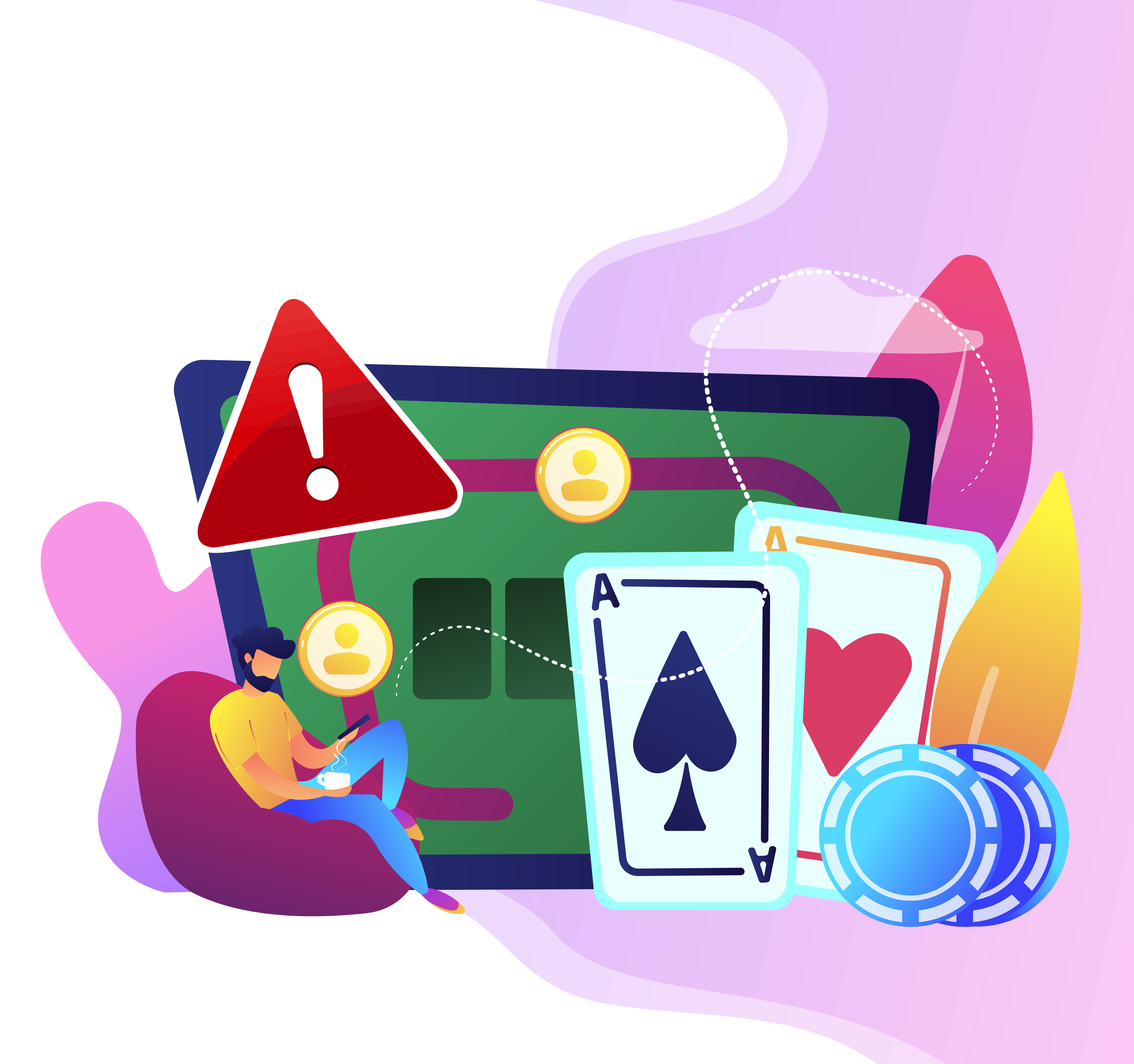 GAMBLO A CHWARAE GEMAU, Y POSIBILRWYDD O NIWED
BLWYDDYN 9 / GWERS 5
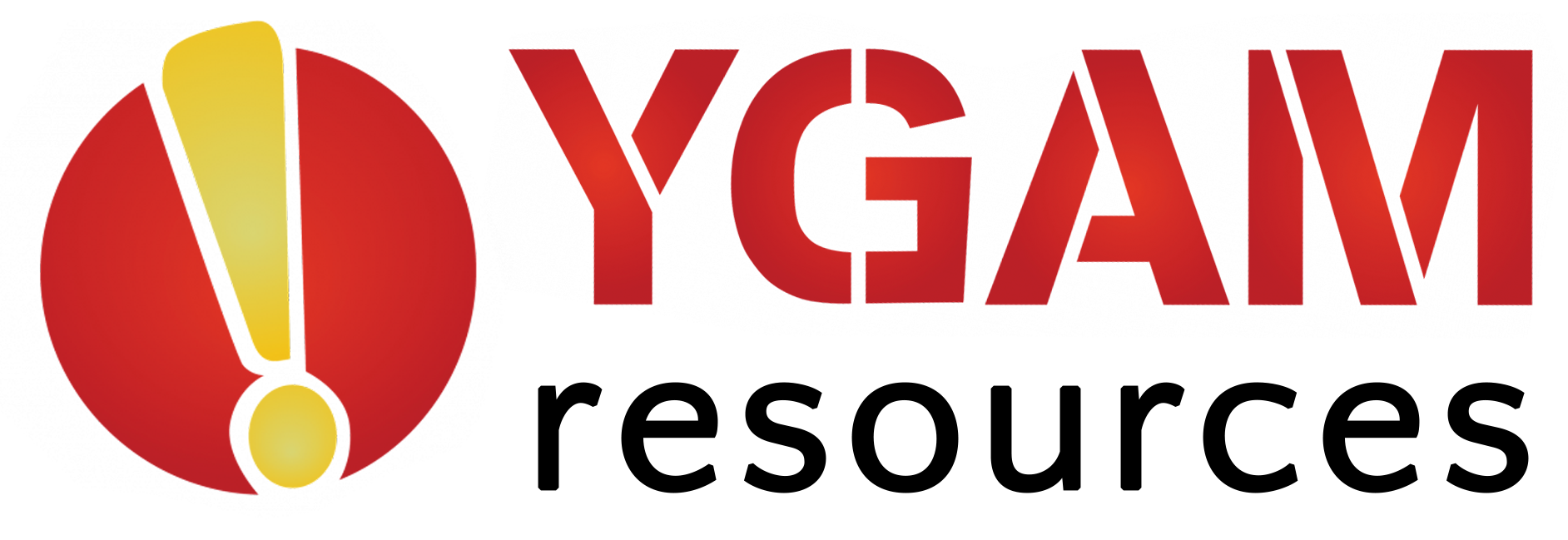 BLWYDDYN 9 / GWERS 5
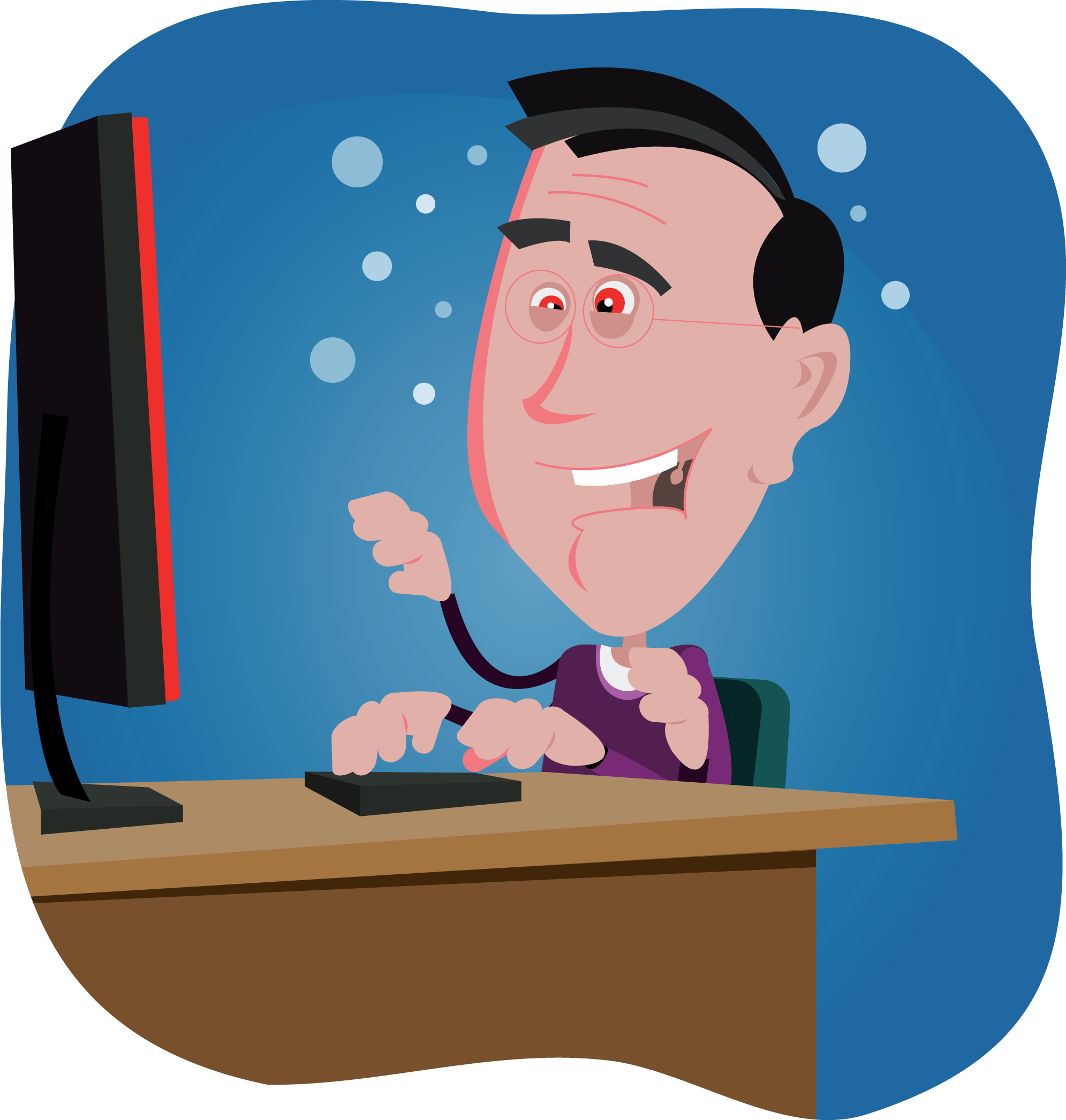 HER
Dysgwch am faterion iechyd sy’n gysylltiedig â niwed o ganlyniad i gamblo a/neu’n chwarae gemau ymysg pobl ifanc. Lluniwch adnodd i helpu i hysbysu, addysgu a diogelu pobl rhag niwed.
BLWYDDYN 9 / GWERS 5
AMCANION DYSGU
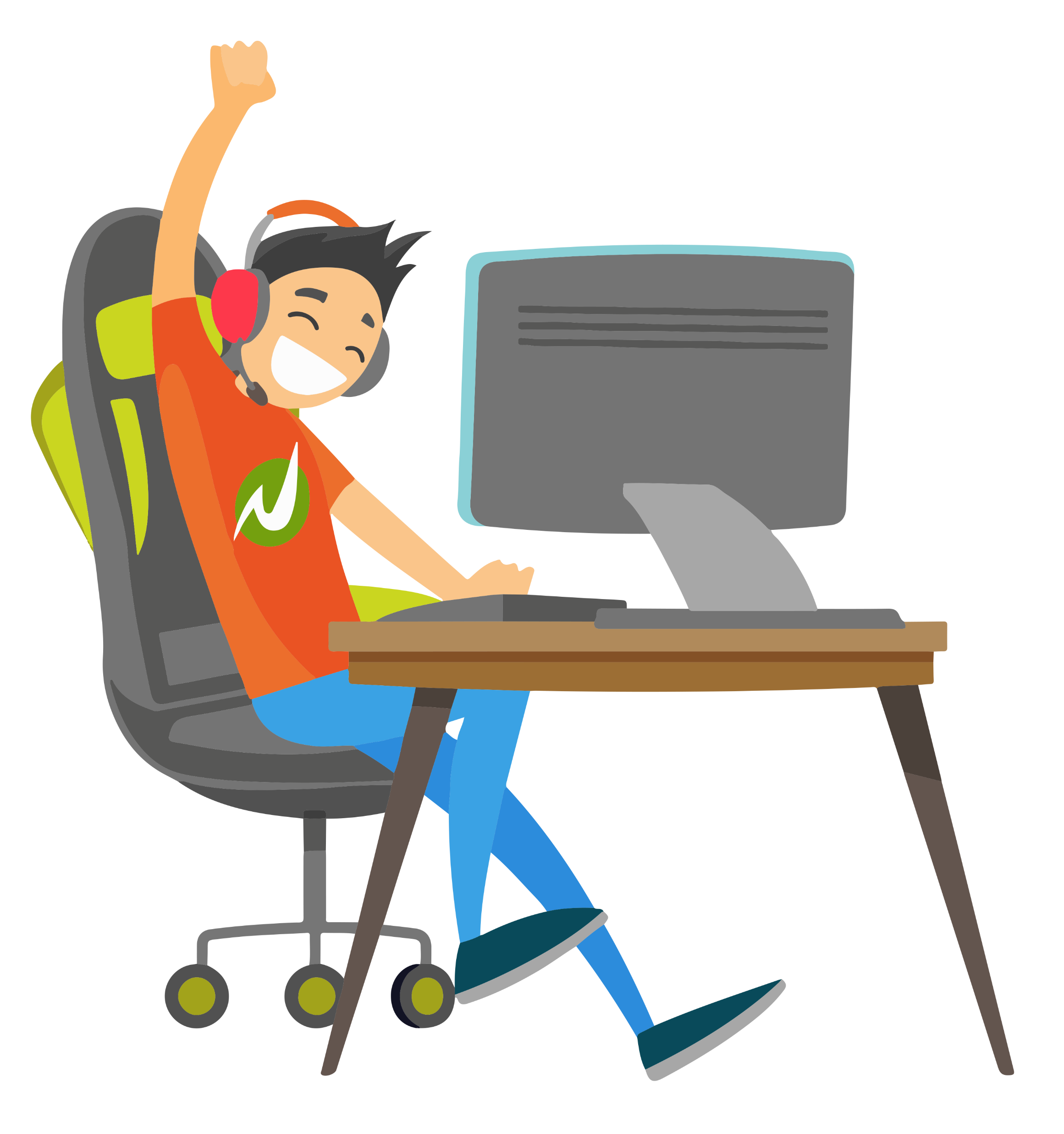 Deall beth mae niwed sy'n gysylltiedig â chwarae gemau a gamblo yn ei olygu
Deall y problemau iechyd a allai godi o niwed sy’n gysylltiedig â chwarae gemau a gamblo
Datblygu adnodd i addysgu pobl eraill
Gallu gweld sut a ble i gael help
BLWYDDYN 9 / GWERS 5
DEILLIANNAU DYSGU
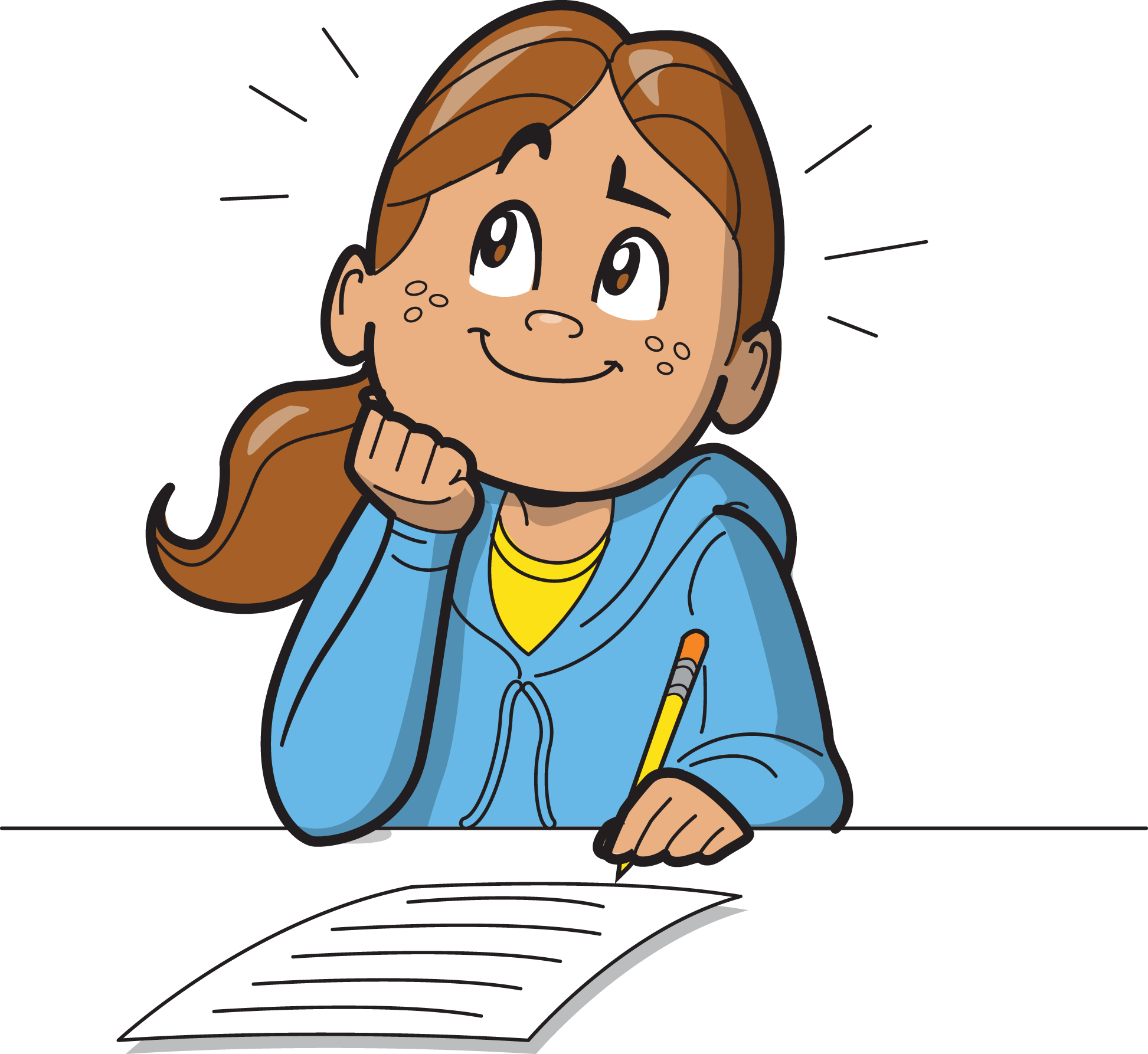 Rydw i’n gallu diffinio niwed sy'n gysylltiedig â chwarae gemau a gamblo
Rwy'n deall y problemau iechyd a allai godi o niwed sy’n gysylltiedig â chwarae gemau a gamblo
Rwy’n gallu defnyddio fy ngwybodaeth i greu adnodd ar gyfer pobl eraill
Rydw i’n gwybod ble i gael help os ydw i’n poeni am fy mherthynas i neu berthynas rhywun arall â chwarae gemau neu gamblo.
BLWYDDYN 9 / GWERS 5
GWEITHGAREDD: CADW’N IACH
Risgiau iechyd
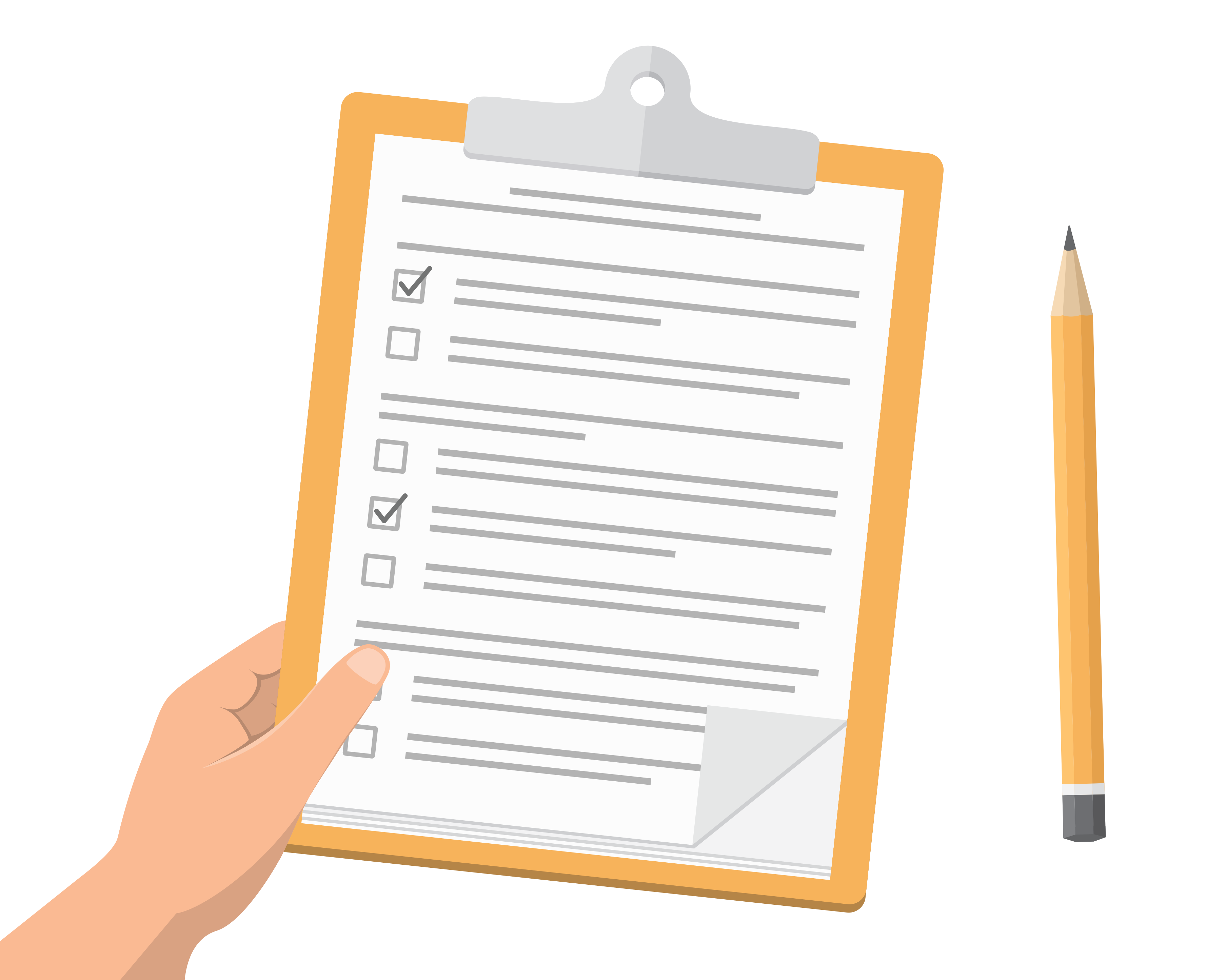 Sut ydych chi’n meddwl y gallai chwarae gemau a gamblo effeithio ar eich iechyd? 
Rhestrwch gymaint o bethau ag y gallwch chi’n ymwneud â chwarae gemau 
Rhestrwch gymaint o bethau ag y gallwch chi’n ymwneud â gamblo
Gemau
Gamblo
Mynd i mewn iddyled

Dwyn ibarhau i gambloDweud celwyddau wrth ffrindiaua theulu
Eistedd yn llonyddam ormod o amser

Ddim yn caeldigon o doriadau

Rhoi gemauo flaenbywyd go iawn
BLWYDDYN 9 / GWERS 5
GWEITHGAREDD: AMSER I ADDYSGU
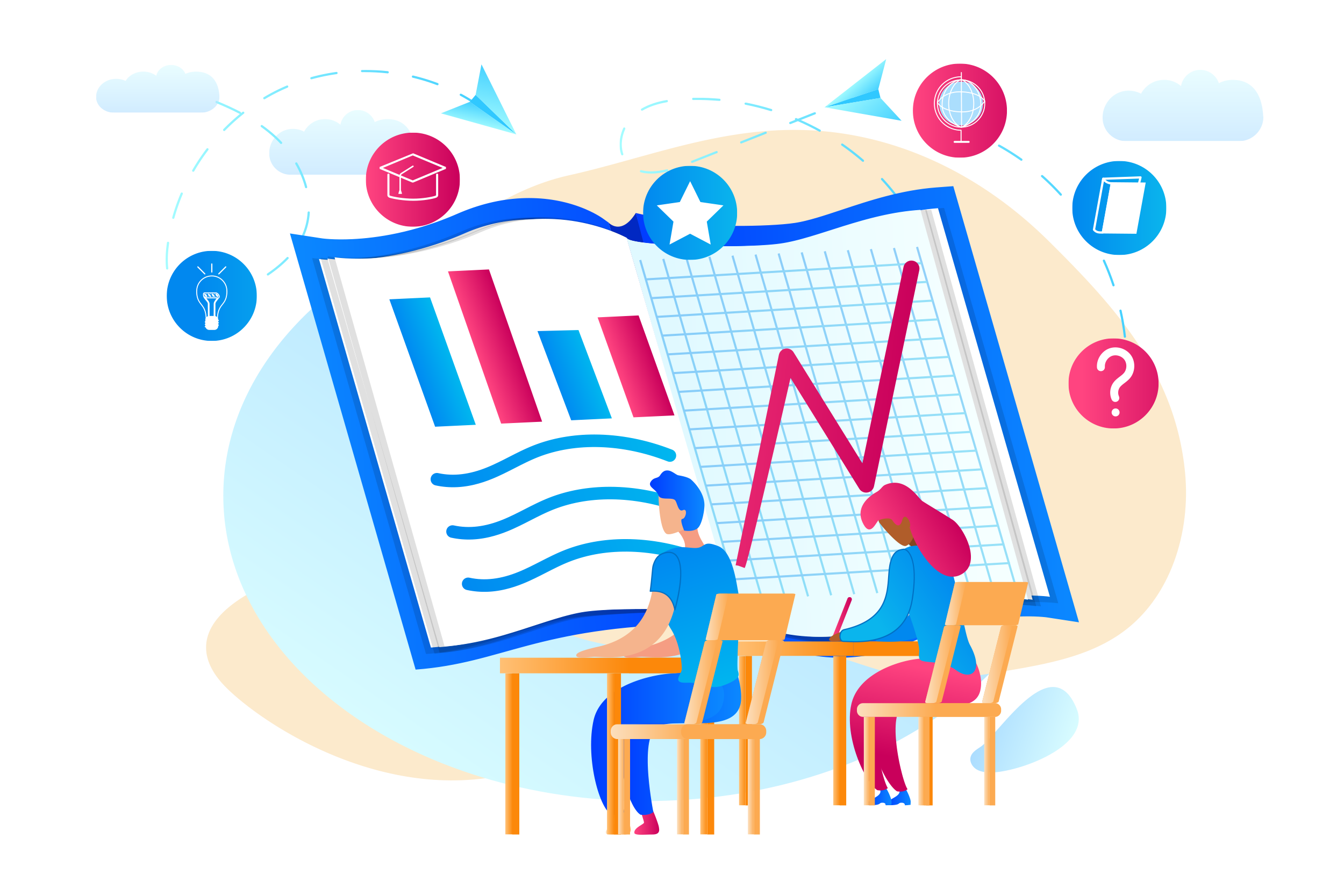 Mewn grwpiau, ewch ati i greu adnodd i roi gwybod i bobl am y problemau iechyd posibl yn ymwneud â niwed sy’n gysylltiedig â gamblo neu chwarae gemau. 
Gallwch ddewis at bwy y bydd eich adnodd yn cael ei dargedu, e.e. oedolion, athrawon, rhieni, eich cyfoedion neu grŵp oedran iau. Efallai yr hoffech chi wneud ffilm er mwyn i chi allu ysgrifennu sgript, creu ap, taflen ac ati.
Ystyriwch sut y gallwch chi atal niwed?
BLWYDDYN 9 / GWERS 5
GWEITHGAREDD: RYDW I’N FALCH O GYFLWYNO
Opsiwn 1: Rhannwch eich adnodd gyda gweddill y dosbarth
Opsiwn 2: Symudwch o amgylch y dosbarth, gan archwilio gwaith pob grŵp
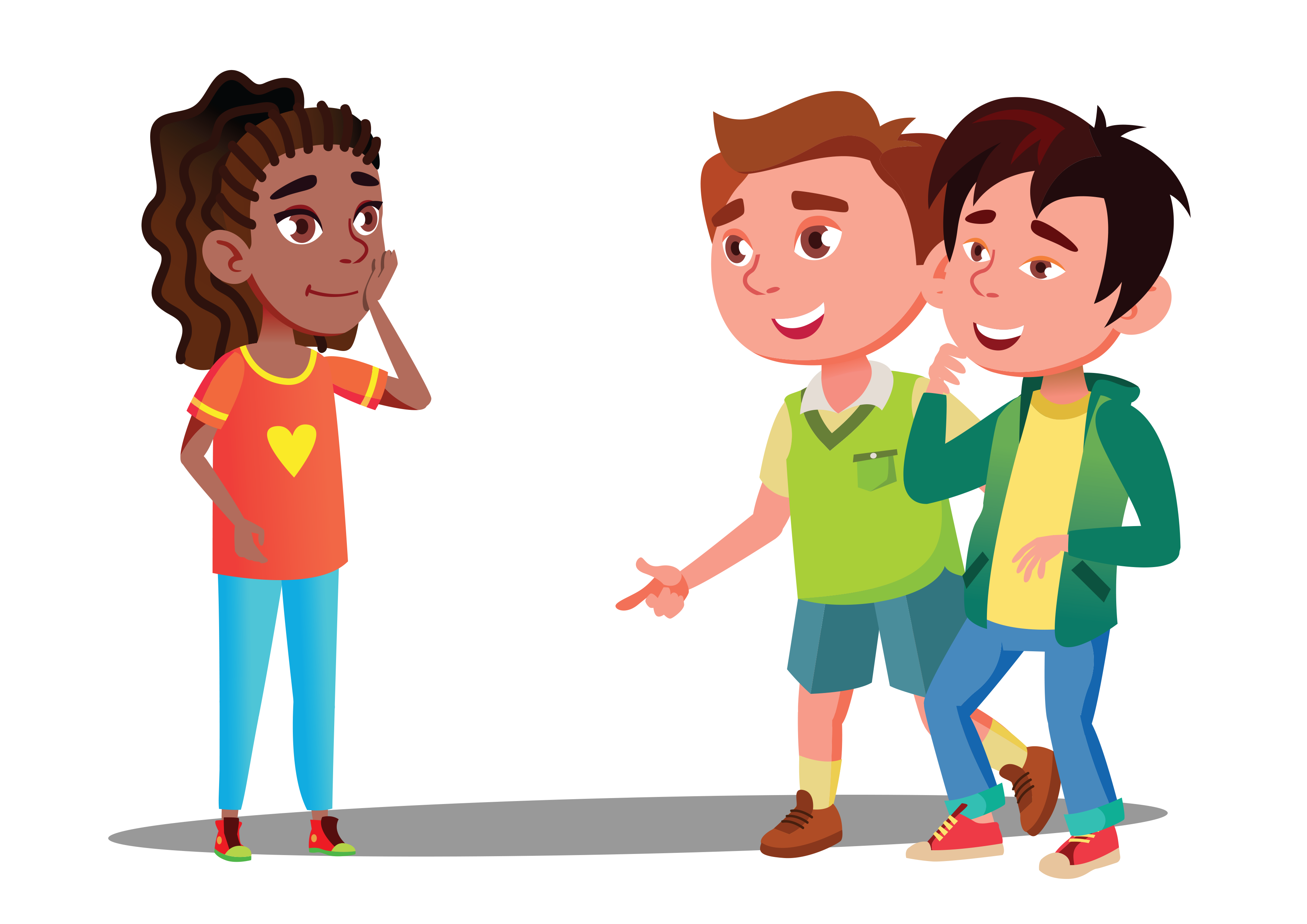 BLWYDDYN 9 / GWERS 5
Os oes angen help arnoch...
Os ydych chi’n poeni am unrhyw ran o gynnwys heddiw, gallwch chi siarad ag athro neu aelod o staff. I gael cymorth ychwanegol ynglŷn â’ch perthynas chi neu berthynas rhywun arall â gamblo/chwarae gemau, gallwch chi gysylltu â Childline neu GamCare.
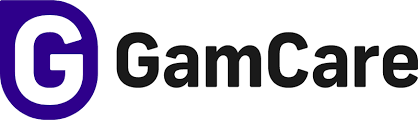 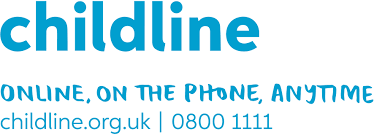 YoungPeopleService@gamcare.org.uk
Ffôn: 02030926964
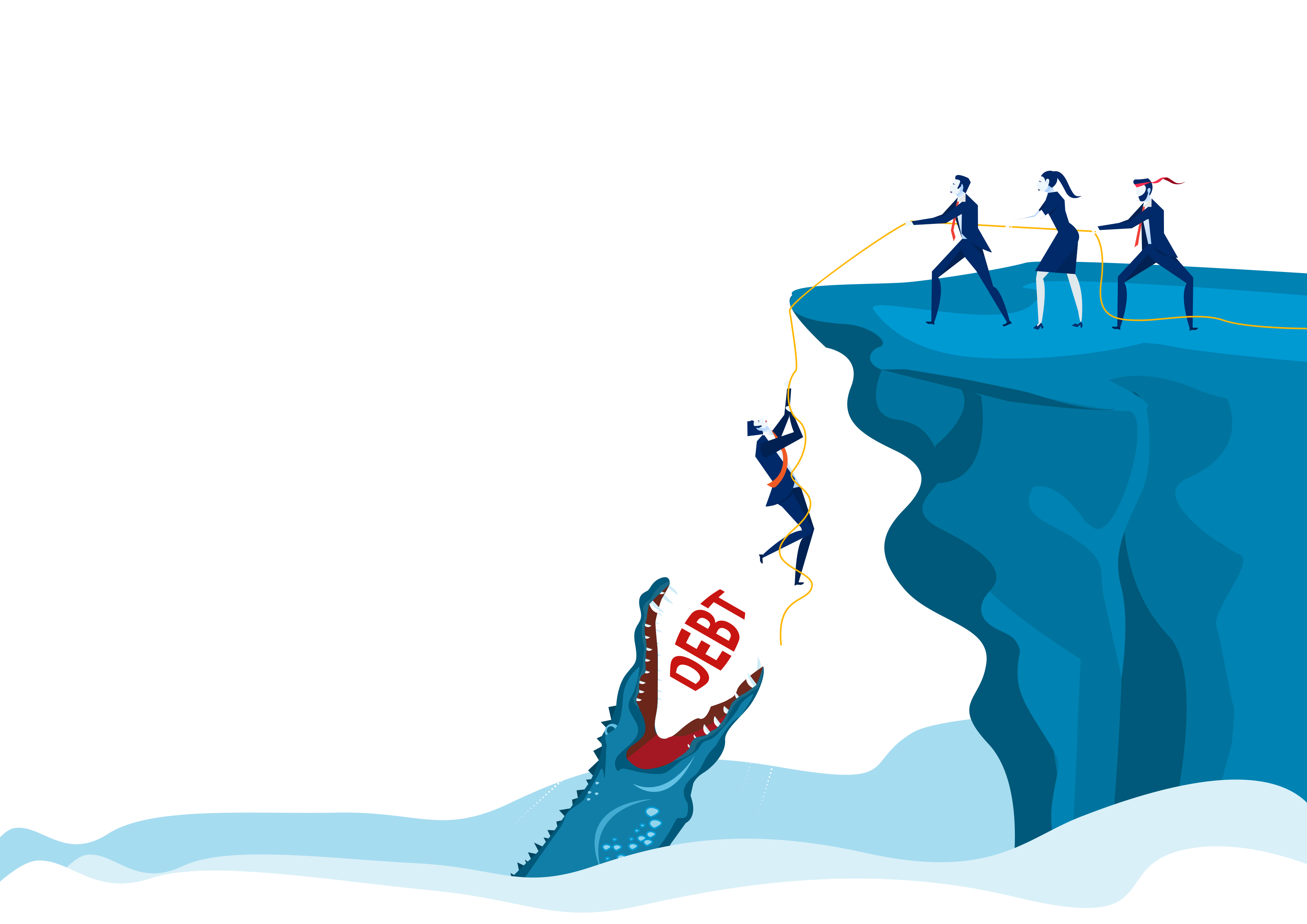 ARIAN A DYLED
BLWYDDYN 9 / GWERS 6
BLWYDDYN 9 / GWERS 6
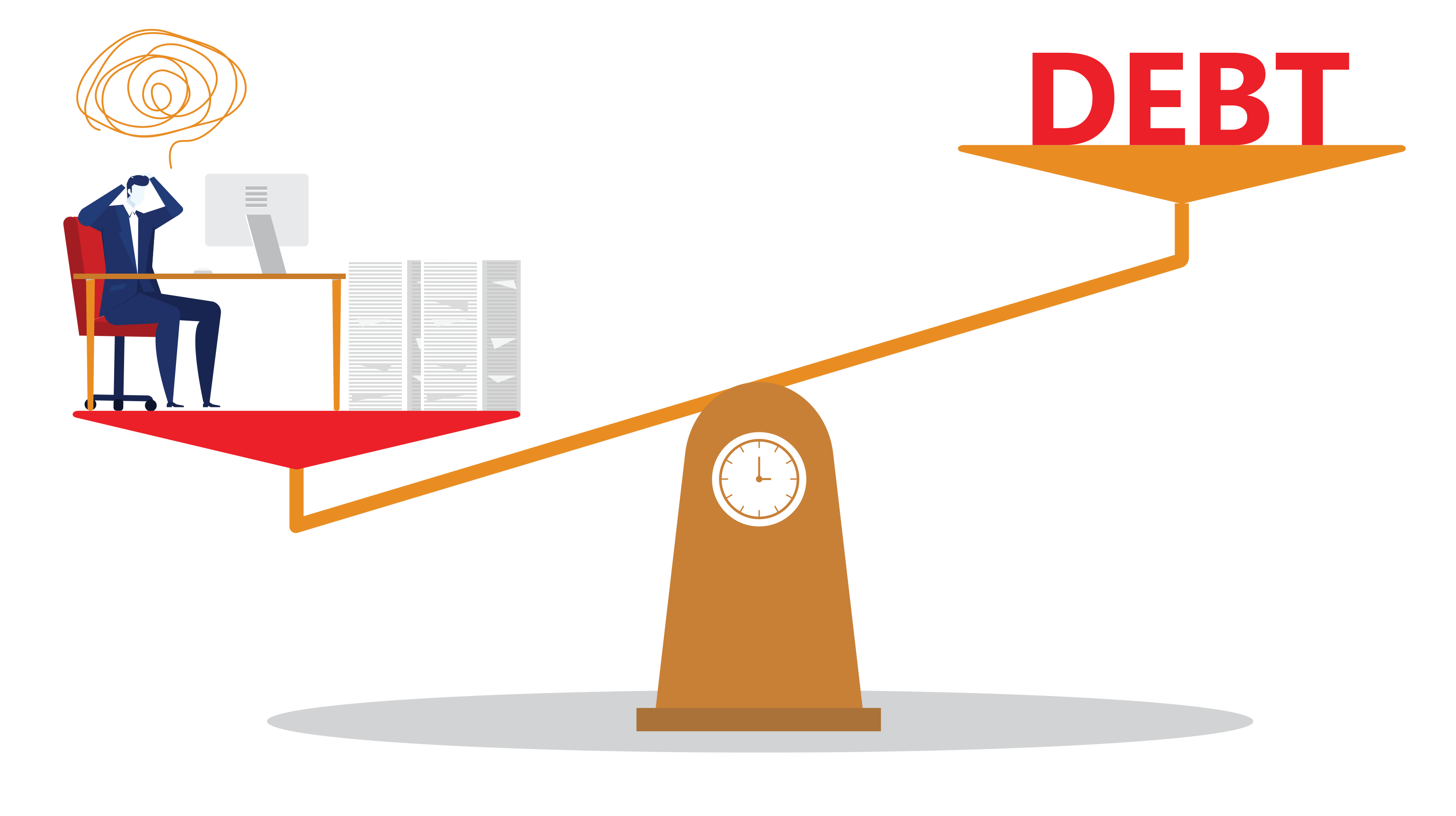 HER
Ystyriwch gymhellion pobl sy’n chwarae gemau.  Edrychwch ar agweddau cadarnhaol a negyddol chwarae gemau- sut gallwn ni leihau’r risg?
BLWYDDYN 9 / GWERS 6
AMCANION DYSGU
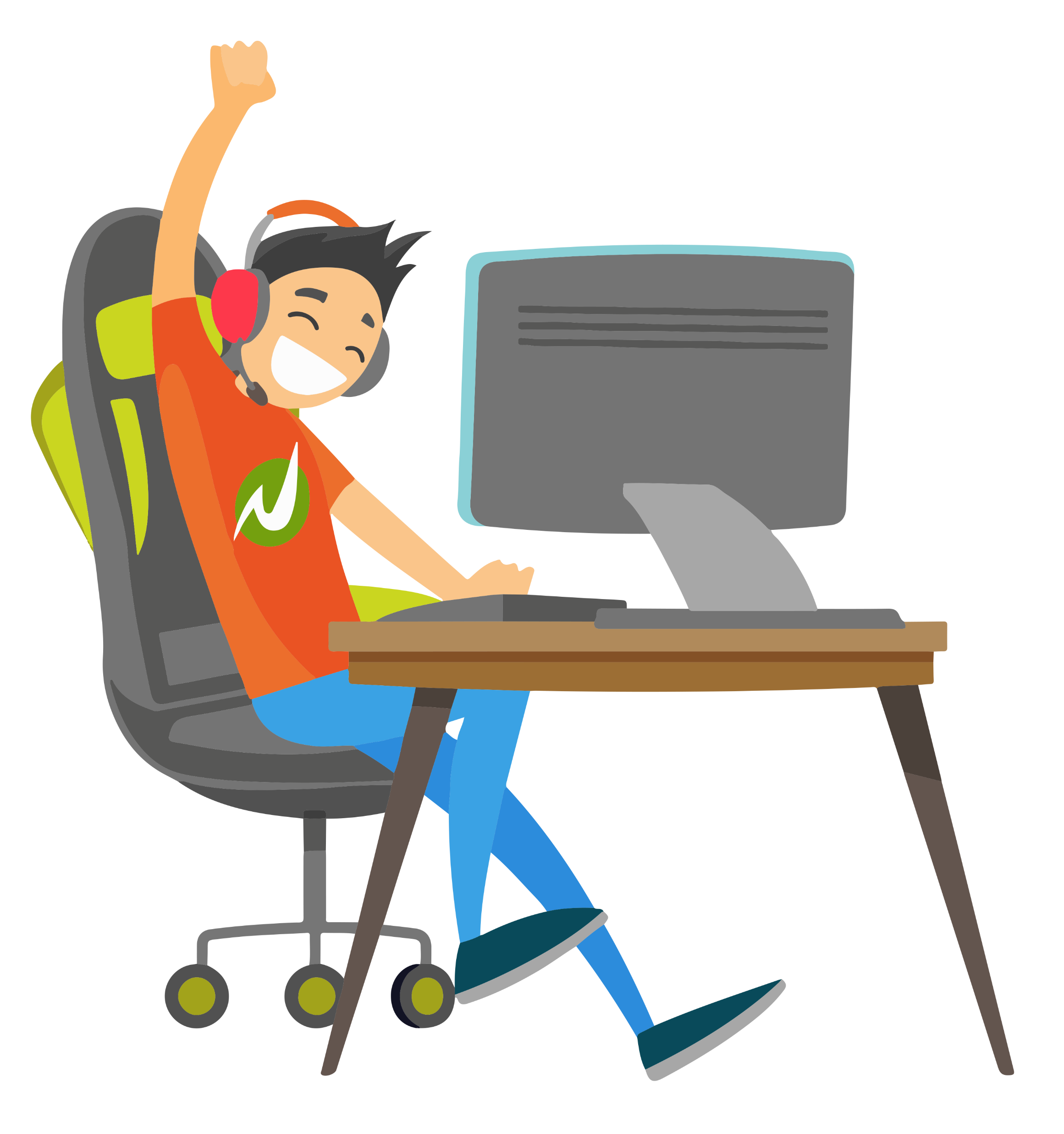 Deall y term dyled 
Deall risgiau a chanlyniadau mynd i ddyled 
Sylweddoli y gallai gamblo a chwarae gemau arwain at broblemau dyled
Gallu gweld sut a ble i gael help
BLWYDDYN 9 / GWERS 6
DEILLIANNAU DYSGU
Rydw i’n gallu diffinio dyled
Rwy’n deall risgiau a chanlyniadau mynd i ddyled
Rwy’n sylweddoli y gallai gamblo a chwarae gemau arwain at broblemau dyled 
Rydw i’n gwybod ble i gael help os ydw i’n poeni am fy mherthynas i neu berthynas rhywun arall â chwarae gemau neu gamblo.
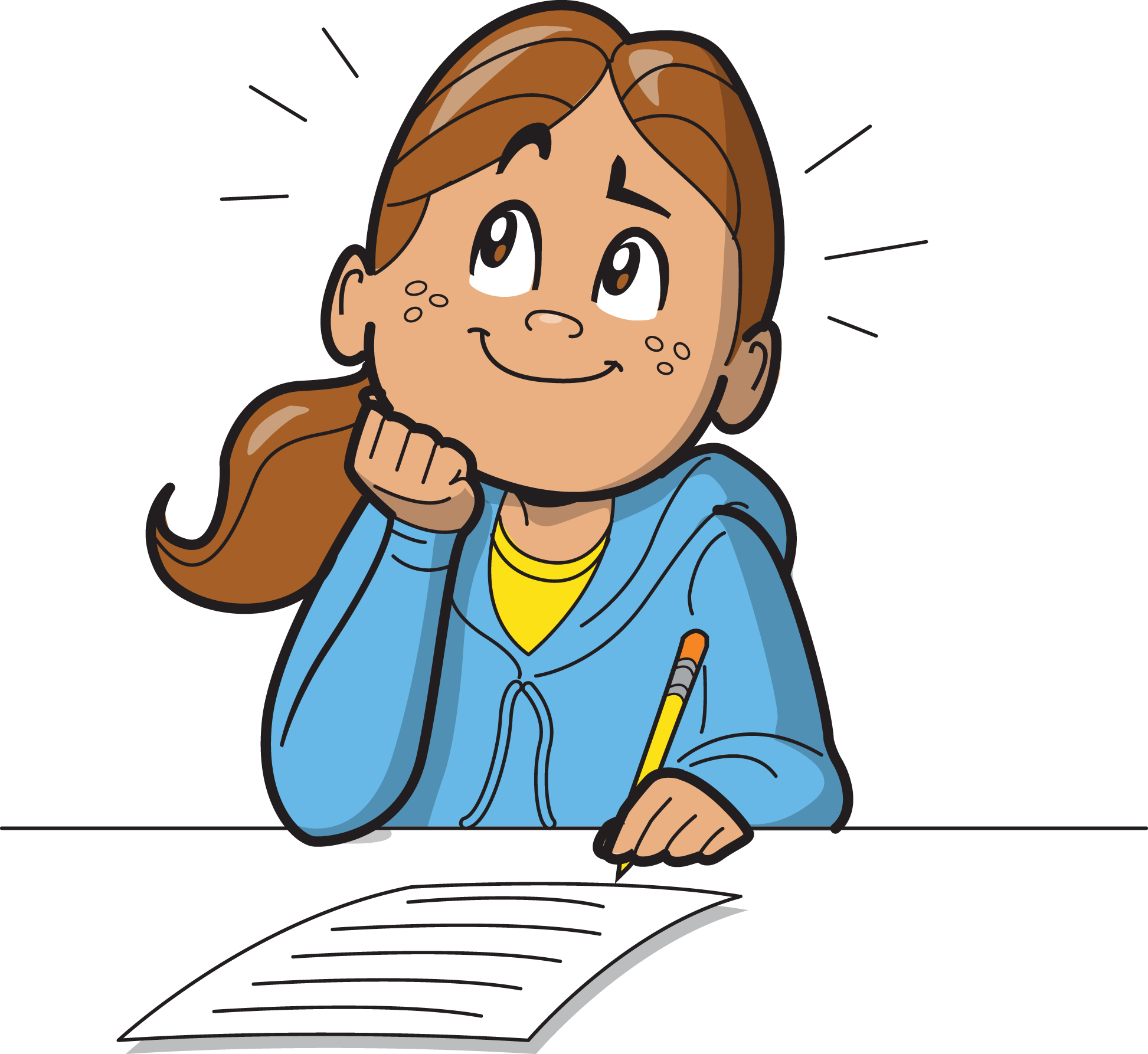 BLWYDDYN 9 / GWERS 6
GWEITHGAREDD: CYTUNO / ANGHYTUNO
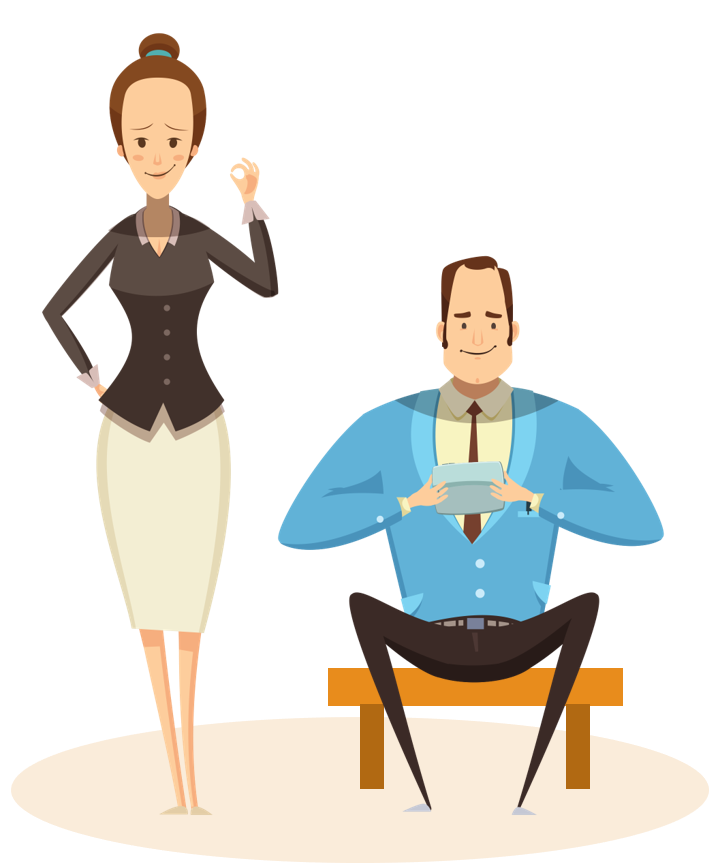 Sefwch/eisteddwch os ydych chi’n cytuno/anghytuno â’r datganiadau canlynol:
Mae dyled yn rhan o fywyd/bod yn oedolyn
Mae benthyg arian i gamblo neu chwarae gemau yn iawn
Mae cynilo arian i’w wario ar gemau ac mewn gemau yn ffordd gyfrifol o brynu’r eitemau rydych chi’n dymuno eu cael
Mae’n iawn defnyddio cerdyn eich rhieni i brynu eitemau mewn gêm.
Mae’n iawn gwario’ch cyflog i gyd mewn un penwythnos ar chwarae gemau neu gamblo os ydych chi’n ofalus y mis wedyn.
Mae’n syniad da cael benthyciad i dalu/cyfuno eich dyledion.
Mae dyledion da a drwg.
BLWYDDYN 9 / GWERS 6
GWEITHGAREDD: BETH YW’R CANLYNIADAU?
Tasg 1: 2 funud o sgriblo.
Rhestrwch gynifer o eiriau/syniadau ag y gallwch sy’n gysylltiedig â'r cwestiynau a ganlyn. Mae gennych chi 2 munud i bob cwestiwn.  
Faint o eiriau sy’n ymwneud ag arian a dyled gallwch chi feddwl amdanyn nhw?
Beth yw dyled?
Ydy dyled byth yn dderbyniol?
Beth fyddech chi’n ystyried yn ddyled ‘derbyniol’?
Beth fyddech chi’n ystyried yn ddyled ‘annerbyniol’?
Beth yw canlyniadau dyled a welir yn syth?
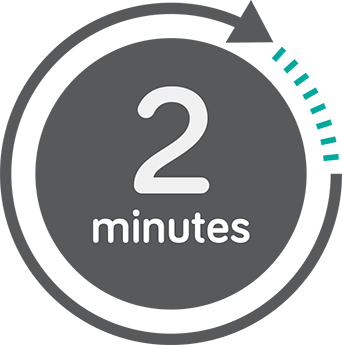 BLWYDDYN 9 / GWERS 6
GWEITHGAREDD: BETH YW’R CANLYNIADAU PARHAD...
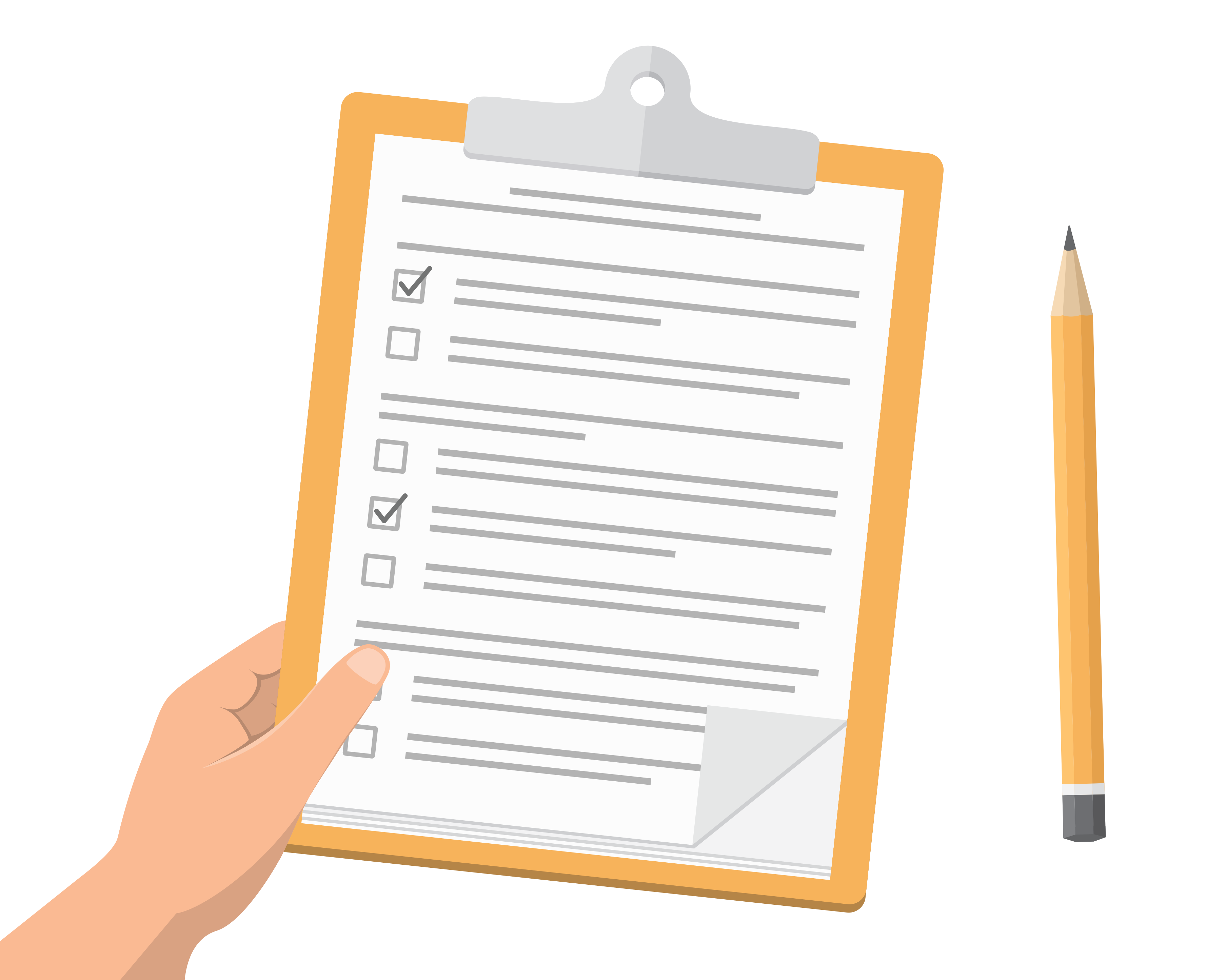 Canlyniadau
Tasg 2: Diffiniadau Arian a Dyled.
Ysgrifennwch ddiffiniad ar gyfer eich atebion yn Nhasg 1, C1. Defnyddiwch eiriadur neu TG i’ch helpu.
Tasg 3: Beth ydy'r risgiau?
Beth yw’r risgiau a welir yn syth wrth fynd i ddyled? 
Rhestrwch bum peth yn egluro beth yw’r risg a sut y gallai effeithio ar rywun.
Arian a Dyled
Risgiau
Biliau heb eu talu

Rhent heb ei dalu
Dyled:
Swm oarian sy’nddyledus
BLWYDDYN 9 / GWERS 6
GWEITHGAREDD: ARFERION ARIANNOL IACH
Rhestrwch 5 peth rydych chi’n meddwl y gallech chi eu gwneud i reoli eich sefyllfa ariannol.
Rhannwch eich syniadau.
5
1
2
3
4
BLWYDDYN 9 / GWERS 6
Os oes angen help arnoch...
Os ydych chi’n poeni am unrhyw ran o gynnwys heddiw, gallwch chi siarad ag athro neu aelod o staff. I gael cymorth ychwanegol ynglŷn â’ch perthynas chi neu berthynas rhywun arall â gamblo/chwarae gemau, gallwch chi gysylltu â Childline neu GamCare.
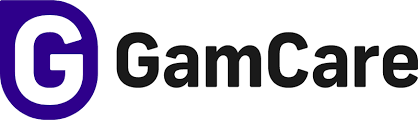 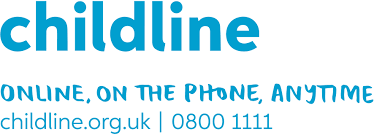 YoungPeopleService@gamcare.org.uk
Ffôn: 02030926964